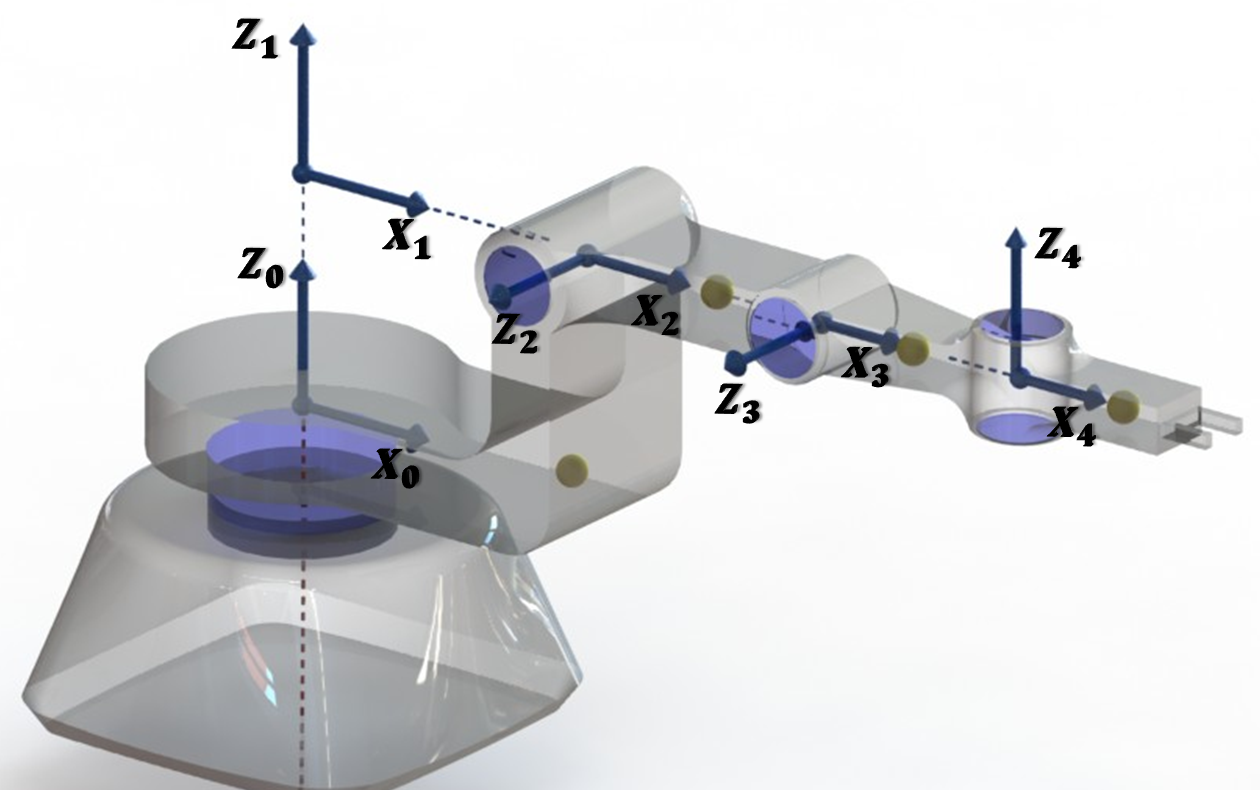 Dinámica y Control de RobotsUNIDAD 03
Ecuaciones dinámicas de Euler-Lagrange
Roger Miranda Colorado
Dr. Roger Miranda Colorado
1
Contenido
Restricciones mecánicas
Conexiones mecánicas
Coordenadas generalizadas
Restricciones holonómicas
Desplazamientos virtuales
Sistemas restringidos en equilibrio
Fuerzas Generalizadas
Aplicación de las ecuaciones EL
Ecuaciones EL para robots manipuladores
Dr. Roger Miranda Colorado
2
1. Restriccciones mecánicas
Las ecuaciones EL incluyen de modo natural las restricciones del sistema
Se basan en coordenadas generalizadas
Se consideran restricciones holonómicas
Basadas en el uso del Lagrangiano
Dr. Roger Miranda Colorado
3
1. Restriccciones mecánicas
Las ecuaciones EL tienen propiedades como:
Cotas explícitas en la matriz de inercia
Linealidad en los parámetros de inercia
Antisimetría
Pasividad
La derivación de ecuaciones se basa en:
PRINCIPIO DEL TRABAJO VIRTUAL
Desplazamientos virtuales
Principio del Hamiltoniano
Dr. Roger Miranda Colorado
4
1. (a) Conexiones mecánicas
Sea un sistema de k partículas con coordenadas:
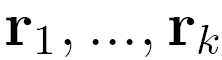 Si no existen restricciones entonces:
Tasa de cambio del momento de cada masa
Fuerza externa aplicada
Fuerzas de restricción
¿qué pasa si existen restricciones:
Dr. Roger Miranda Colorado
5
1. (a) Conexiones mecánicas
Algunos ejemplos de restricciones mecánicas son:
En el caso (a) se tiene:
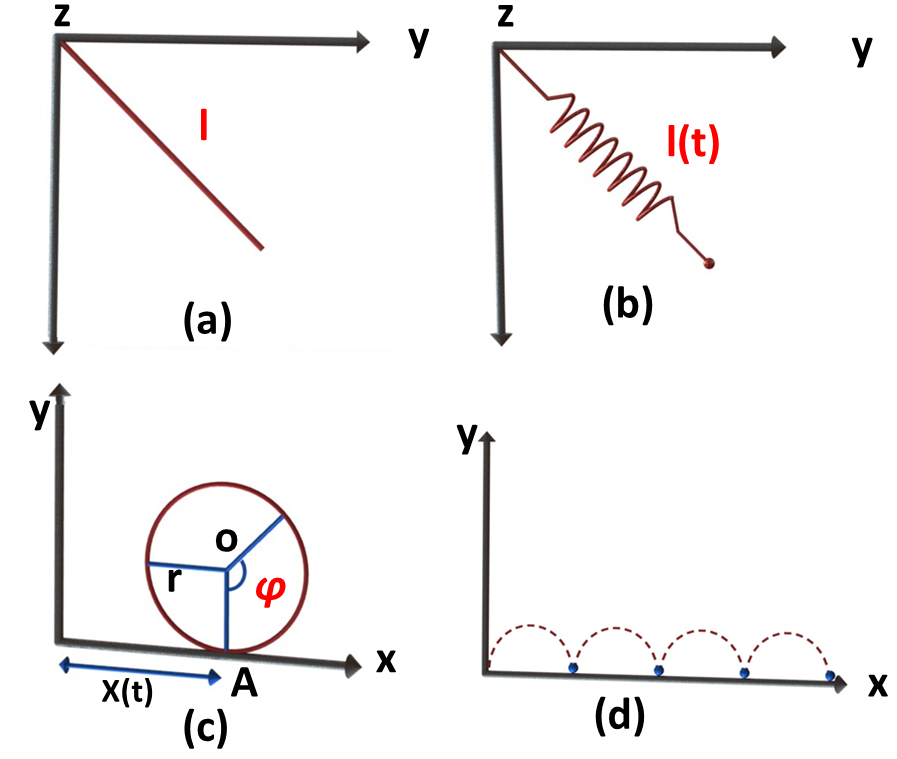 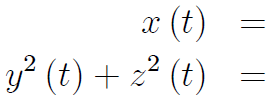 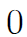 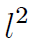 En el caso (b) se tiene:
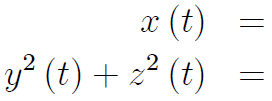 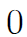 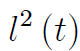 En el caso (c) se tiene si no hay desplazamiento:
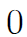 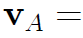 …y suponiendo desplazamiento:
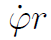 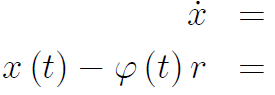 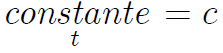 Dr. Roger Miranda Colorado
6
1. (a) Conexiones mecánicas
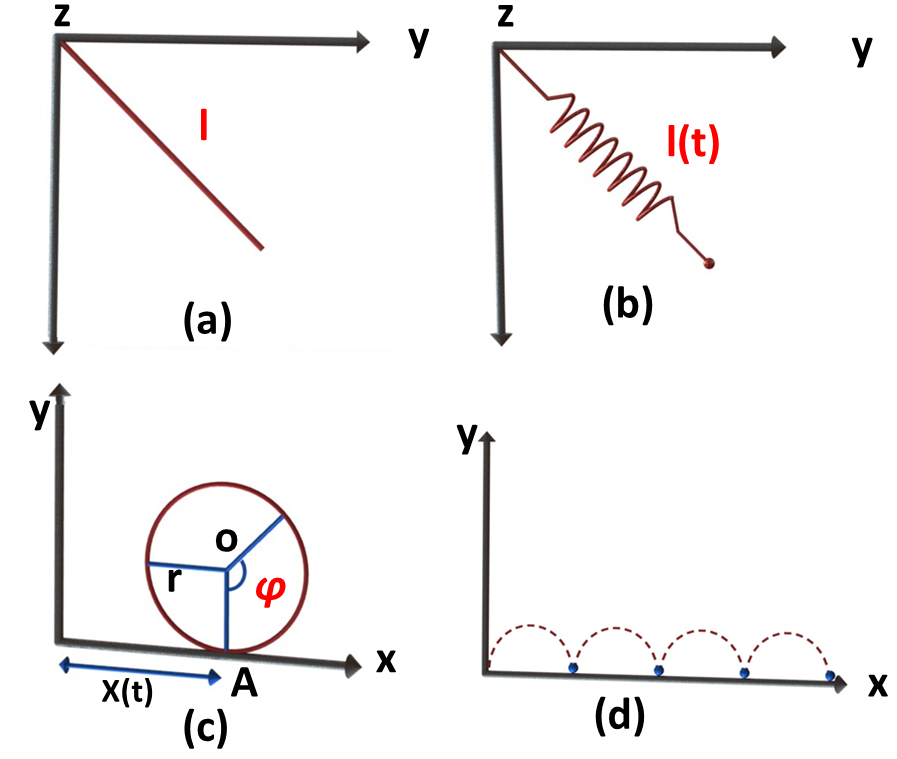 Finalmente para el caso (d):
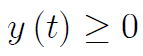 ¿Qué se concluye?:
Al operar un sistema, este contiene restricciones que deben considerarse en su dinámica.
Dr. Roger Miranda Colorado
7
1. (a) Conexiones mecánicas
Sea un sistema de N puntos que se describe por:
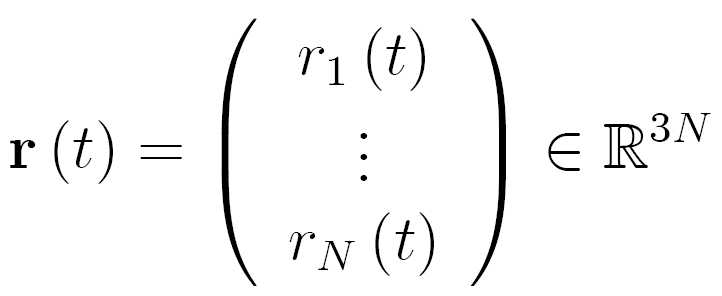 Posición de cada punto en el espacio
Las conexiones mecánicas se expresan como:
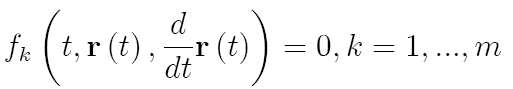 (1)
con  m el número de restricciones mecánicas.
Definición. (Posición posible) Un vector r que satisface la ecuación (1) se dice que es una posición posible de los puntos del sistema S.
Dr. Roger Miranda Colorado
8
1. (a) Conexiones mecánicas
Entre los efectos de las restricciones se encuentran:
Limitan configuración geométrica del sistema
Limitan su movimiento
Disminuyen los GDL del sistema
Por ejemplo, sea un sistema con:
3n GDL
GDL
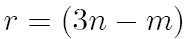 m restricciones
Dr. Roger Miranda Colorado
9
1. (a) Conexiones mecánicas
Sean 2 partículas unidas por un cable rígido sin masa de longitud l, entonces para dos puntos se debe cumplir:
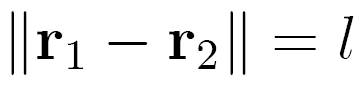 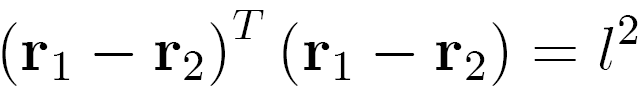 Con fuerzas externas aplicadas a las partículas se debe de considerar el efecto del cable. Entonces:
¿Se deben considerar restricciones en análisis?
¿Analizar sin considerar fuerzas de restricción?
Dr. Roger Miranda Colorado
10
2. Coordenadas Generalizadas
Es importante recordar el concepto de:
Independencia lineal (l.i.)
Entonces se considera la siguiente definición:
Definición (coordenadas generalizadas, CG). Las CG son un conjunto r de coordenadas qk, k=1,2,…,r l.i. que, junto con las restricciones, permiten especificar unívocamente la configuración de un sistema de r GDL.
Dr. Roger Miranda Colorado
11
Ejemplo. Considérese una partícula que se mueve en una esfera de radio R. Determine el número de grados de libertad de dicha partícula.
La posición se describe mediante:
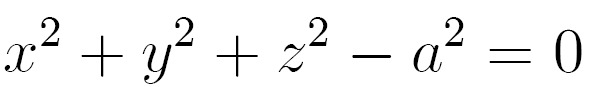 donde el número de grados de libertad es:
¿3 GDL?
¡Falso!
¿Coordenadas cartesianas?
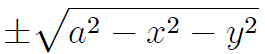 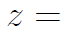 2 DOF’s
Coordenadas esféricas
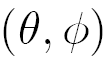 Coordenadas cilíndricas
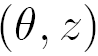 Dr. Roger Miranda Colorado
12
2. Coordenadas Generalizadas
¿Cuál es la conclusión del problema anterior?:
La posición obtenida no es única (unívoca)
El sistema se encuentra restringido
Entonces se tienen:
3 GDL
1 restricción
2 GDL del sistema restringido
Considérese en adelante que las coordenadas generalizadas se expresan como q(t).
Dr. Roger Miranda Colorado
13
3. Restricciones Holonómicas
Conociendo las restricciones se obtiene:
Restricciones implícitas
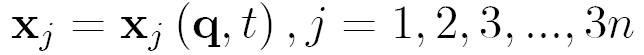 Las ecuaciones EL se aplican a sistemas con restricciones holonómicas.
Definición (restricción holonómica). Si la relación de una conexión mecánica (fk) es integrable de la forma:
fk(t,r(t))=0
se dice que es holonómica. Si:
dfk/dt=0
se dice que las restricciones son estacionarias.
Dr. Roger Miranda Colorado
14
3. Restricciones holonómicas
Para el ejemplo de las dos partículas unidas:
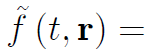 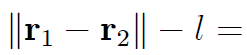 Holonómica
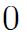 ¿Cuál sería un caso de r. no holonómica?:
Partícula moviéndose dentro de la esfera
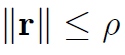 Dr. Roger Miranda Colorado
15
3. Restricciones holonómicas
Para un sistema S con m restricciones se tiene el vector de parámetros:
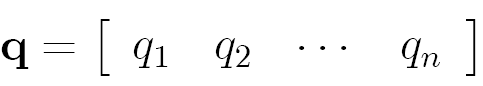 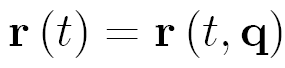 Grados de libertad
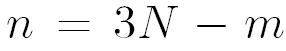 Los n parámetros son coordenadas generalizadas si y solo si:
En cada instante r(t) está definida unívocamente
Las componentes de q son independientes
Dr. Roger Miranda Colorado
16
4. Desplazamientos Virtuales
Sea la posición posible:
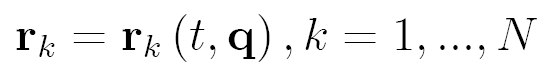 entonces el desplazamiento infinitesimal es:
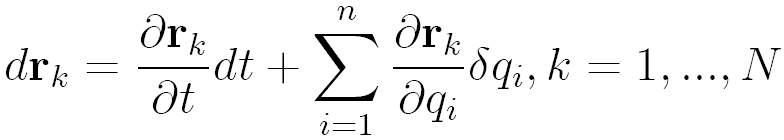 Si:
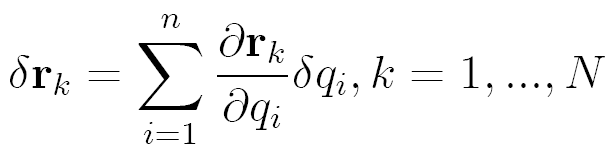 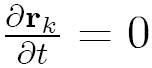 Desplazamiento virtual
Consistente con las restricciones
Dr. Roger Miranda Colorado
17
4. Desplazamientos Virtuales
Los desplazamientos virtuales son un conjunto:
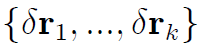 consistente con las restricciones. Por ejemplo, nuevamente para las partículas unidas por un cable se tiene
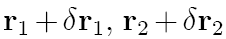 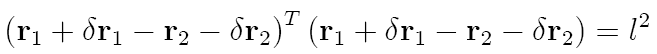 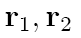 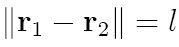 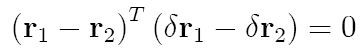 Considerando la posición en función de las coordenadas generalizadas:
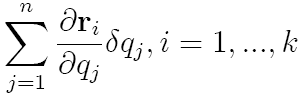 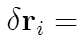 Dr. Roger Miranda Colorado
18
4. (a) Sistemas restringidos en equilibrio
Sea una partícula en equilibrio
Fuerza neta cero
Trabajo de desplazamientos virtuales = cero
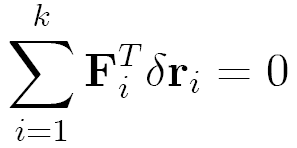 Fi: fuerza total ejercida sobre la partícula i.
Dr. Roger Miranda Colorado
19
4. (a) Sistemas restringidos en equilibrio
Para las partículas unidas por un cable se tiene:
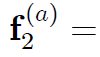 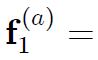 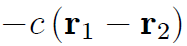 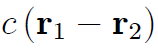 El trabajo realizado por las fuerzas de restricción es:
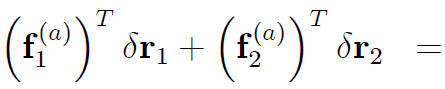 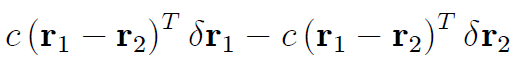 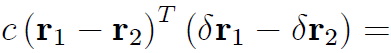 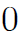 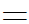 El trabajo realizado por las fuerzas de restricción es cero.
Dr. Roger Miranda Colorado
20
4. (a) Sistemas restringidos en equilibrio
La fuerza Fi se compone de los siguientes elementos:
Fuerza aplicada externamente
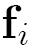 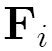 Fuerza de restricción
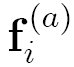 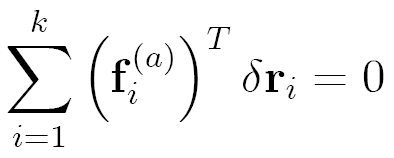 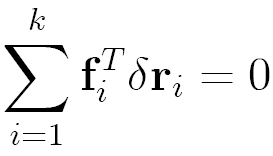 entonces se obtiene:
donde:
No se involucran fuerzas de restricción
Se incluyen sólo fuerzas externas
Principio de trabajo virtual (PTV). El trabajo realizado por las fuerzas externas correspondientes a cualquier conjunto de desplazamientos virtuales es cero.
Dr. Roger Miranda Colorado
21
4. (b) Fuerzas Generalizadas
Para la ecuación:
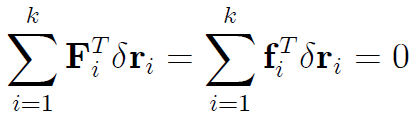 No todas las fi son cero porque no se usan coordenadas generalizadas.
Además: se ha tratado a sistemas en equilibrio, lo cual no es el caso general.
Para sistemas que no se encuentran en equilibrio se emplea el Principio de D’Alembert (PDA).
Dr. Roger Miranda Colorado
22
4. (b) Fuerzas Generalizadas
Para el PDA se considera el momento de una partícula i:
Fuerza ficticia
Equilibrio
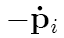 Entonces se añade dicha fuerza ficticia:
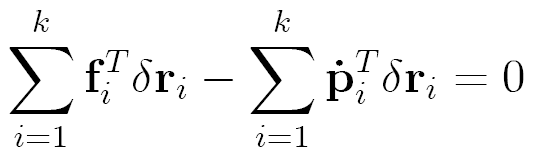 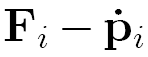 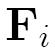 Nuevamente no se puede asegurar que los coeficientes son nulos.
Además, no se han considerado las coordenadas generalizadas.
Dr. Roger Miranda Colorado
23
4. (b) Fuerzas Generalizadas
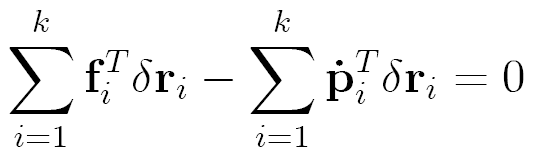 Se consideran por separado los siguientes términos:
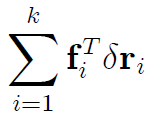 (1)
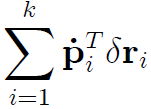 (2)
y se emplearán las coordenadas generalizadas.
Dr. Roger Miranda Colorado
24
4. (b) Fuerzas Generalizadas
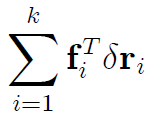 (1)
Nótese que:
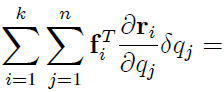 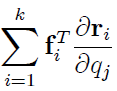 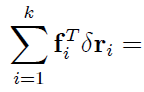 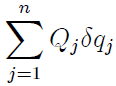 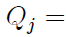 Fuerza Generalizada
Qj no requiere tener unidades de fuerza
qj no necesita tener dimensiones de longitud
Qjδqj siempre tiene dimensiones de trabajo
Dr. Roger Miranda Colorado
25
4. (b) Fuerzas Generalizadas
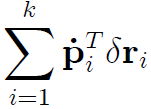 (2)
Para el segundo término se tiene:
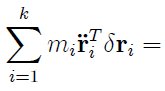 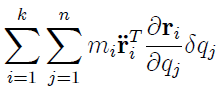 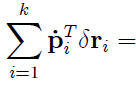 donde:
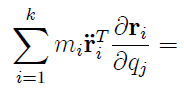 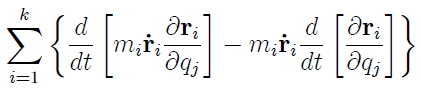 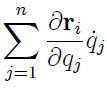 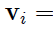 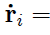 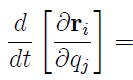 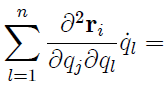 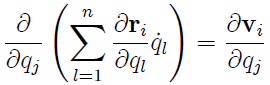 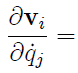 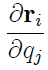 entonces:
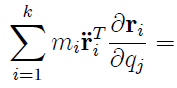 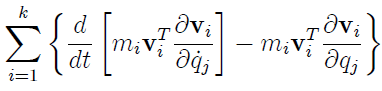 Dr. Roger Miranda Colorado
26
4. (b) Fuerzas Generalizadas
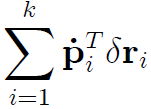 (2)
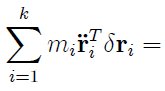 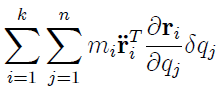 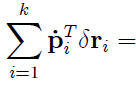 Se define la energía cinética como:
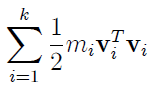 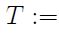 entonces:
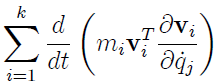 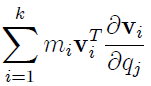 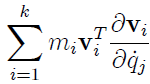 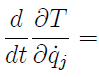 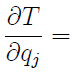 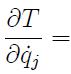 por lo que:
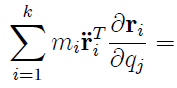 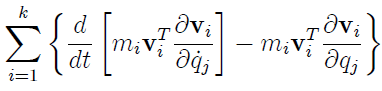 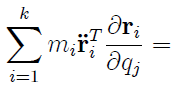 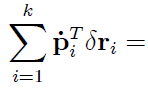 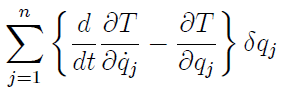 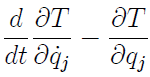 Dr. Roger Miranda Colorado
27
4. (b) Fuerzas Generalizadas
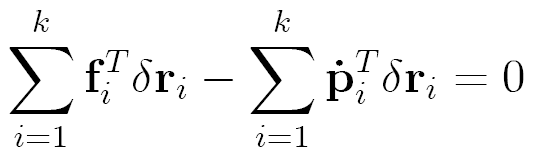 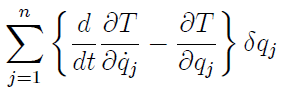 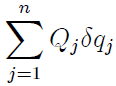 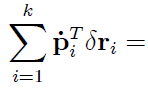 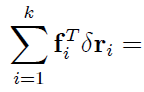 De esta manera se obtiene:
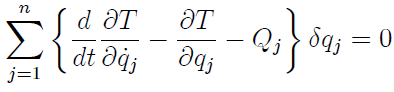 Debido a la independencia lineal se concluye que:
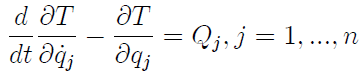 Se considera ahora que la fuerza generalizada se compone de:
Fuerza generalizada aplicada externamente
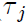 Fuerza debida a un campo potencial
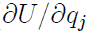 Dr. Roger Miranda Colorado
28
4. (b) Fuerzas Generalizadas
Entonces se obtiene:
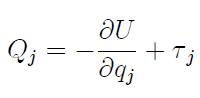 Finalmente se obtiene la expresión:
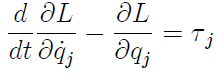 donde:
Lagrangiano
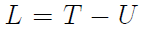 Energía potencial
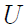 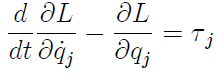 Ecuaciones de Euler-Lagrange
Dr. Roger Miranda Colorado
29
4. (b) Fuerzas Generalizadas
Es importante recordar que las fuerzas externas a las que se puede ver sometido un sistema pueden ser:
Fuerzas potenciales. Se pueden expresar como
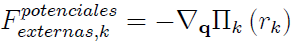 Fuerzas no potenciales
Entonces se tiene el siguiente resultado:
Lema. Si las fuerzas efectivas son potenciales, entonces las fuerzas generalizadas también lo son, es decir, existen n funciones escalares tales que:
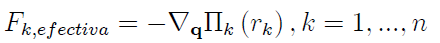 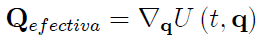 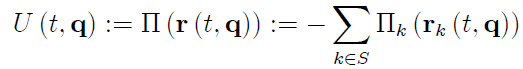 Dr. Roger Miranda Colorado
30
4. (b) Fuerzas Generalizadas
Para sistemas conservativos (aquellos donde todas las fuerzas externas son potenciales) se tiene:
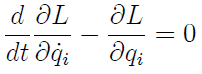 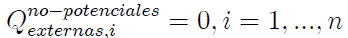 Ahora se tratarán dos aspectos:
Muestra de la aplicación de las ecuaciones EL
Uso de las ecuaciones EL para modelar robots
Dr. Roger Miranda Colorado
31
5. Aplicación de las ecuaciones EL
Sea un sistema que consiste en una partícula de masa m como el mostrado en la figura. El sistema se mueve en el eje y sujeto a una fuerza f y la fuerza gravitacional mg. Determinar las ecuaciones dinámicas del sistema.
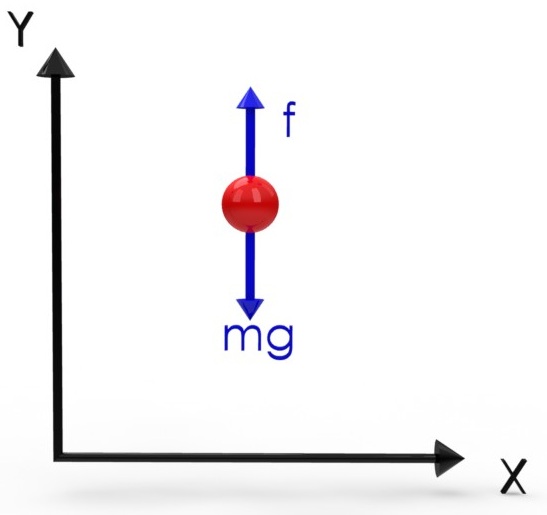 Dr. Roger Miranda Colorado
32
5. Aplicación de las ecuaciones EL
En este caso se tiene fácilmente por suma de fuerzas:
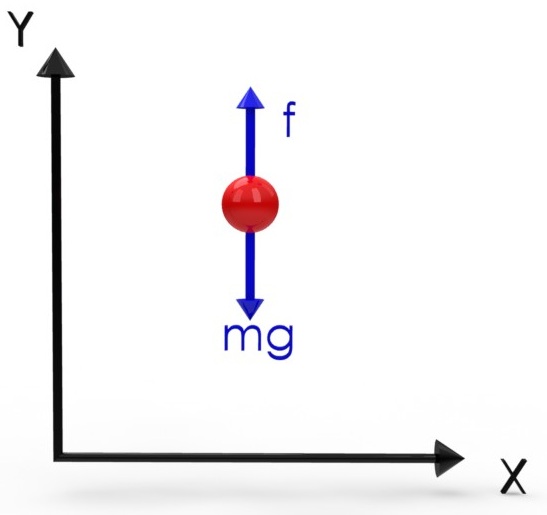 Posición
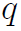 ¡Listo!
Empleando las ecuaciones EL:
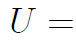 De esta manera:
La coordenada generalizada es:
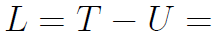 Por lo tanto:
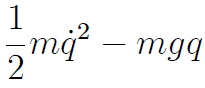 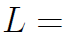 Ahora se emplean las ecuaciones:
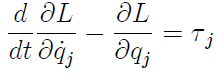 Dr. Roger Miranda Colorado
33
5. Aplicación de las ecuaciones EL
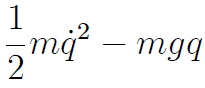 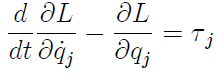 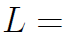 Entonces:
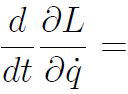 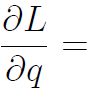 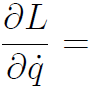 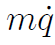 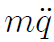 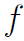 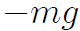 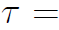 Entonces las ecuaciones dinámicas del sistema son:
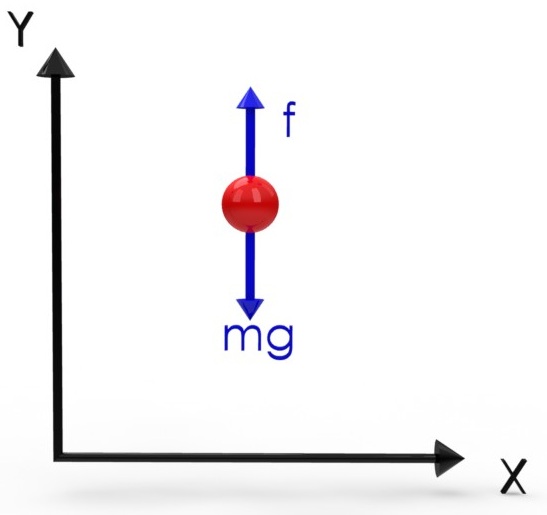 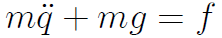 ¡Mismo resultado que con suma de fuerzas!, pero …
…¿más complicado?
Dr. Roger Miranda Colorado
34
5. Aplicación de las ecuaciones EL
Ejemplo. Sea un brazo robótico como el mostrado en la figura, que consiste en un eslabón rígido acoplado por medio de engranes a un motor de CD. Sean θl y θm los ángulos del eslabón y del motor respectivamente, donde θm= rθl, con r:1 la razón del engranaje. Determinar las ecuaciones dinámicas del sistema empleando las ecuaciones EL.
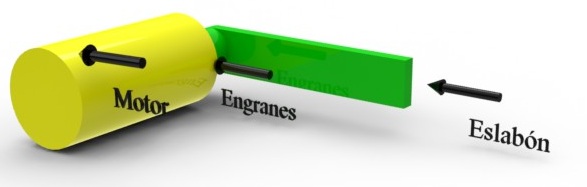 Dr. Roger Miranda Colorado
35
5. Aplicación de las ecuaciones EL
Se tiene 1 GDL y además:
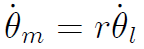 La energía cinética del sistema es:
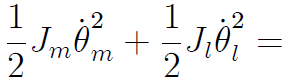 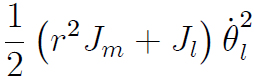 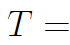 Inercia del motor
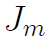 Inercia del eslabón
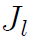 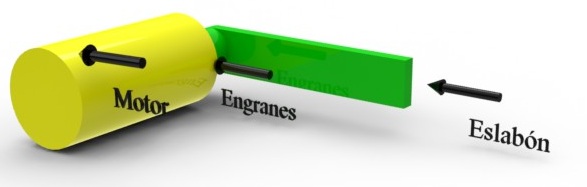 Dr. Roger Miranda Colorado
36
5. Aplicación de las ecuaciones EL
Ahora se considera la energía potencial:
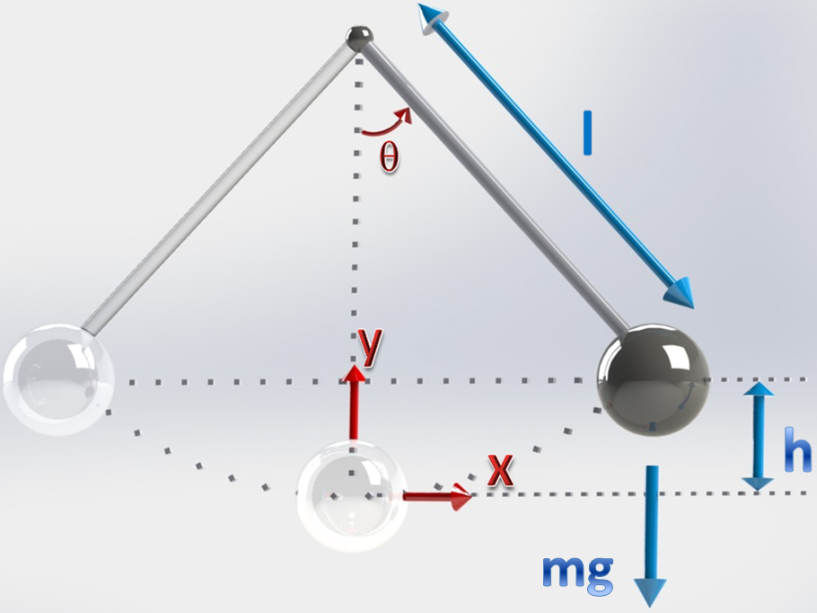 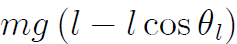 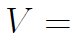 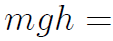 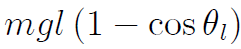 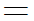 Ahora se define:
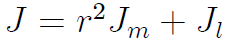 Entonces el Lagrangiano del sistema es:
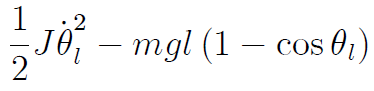 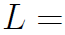 Se considera la coordenada generalizada:
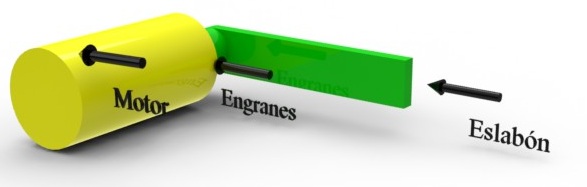 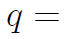 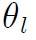 Dr. Roger Miranda Colorado
37
5. Aplicación de las ecuaciones EL
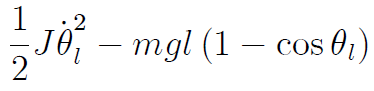 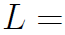 Ahora se emplean las ecuaciones EL:
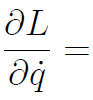 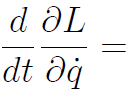 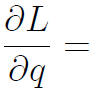 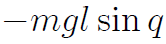 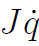 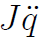 Por lo tanto, las ecuaciones dinámicas del sistema son:
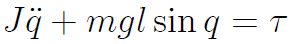 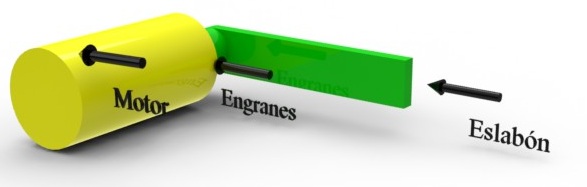 Dr. Roger Miranda Colorado
38
5. Aplicación de las ecuaciones EL
La fuerza generalizada contiene:
Par del motor reflejado en el eslabón
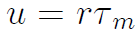 Pares de amortiguamiento
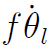 con
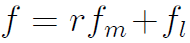 De esta manera las fuerzas externas son:
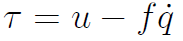 Entonces la ecuación dinámica del sistema es:
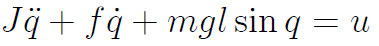 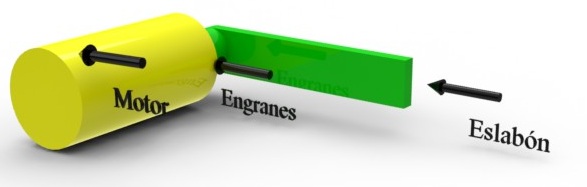 Dr. Roger Miranda Colorado
39
5. Aplicación de las ecuaciones EL
Ejemplo. En la figura se muestra un péndulo simple con un brazo dado por un resorte de rigidez k. Obtener las ecuaciones dinámicas del sistema suponiendo que la masa m se encuentra concentrada en el extremo.
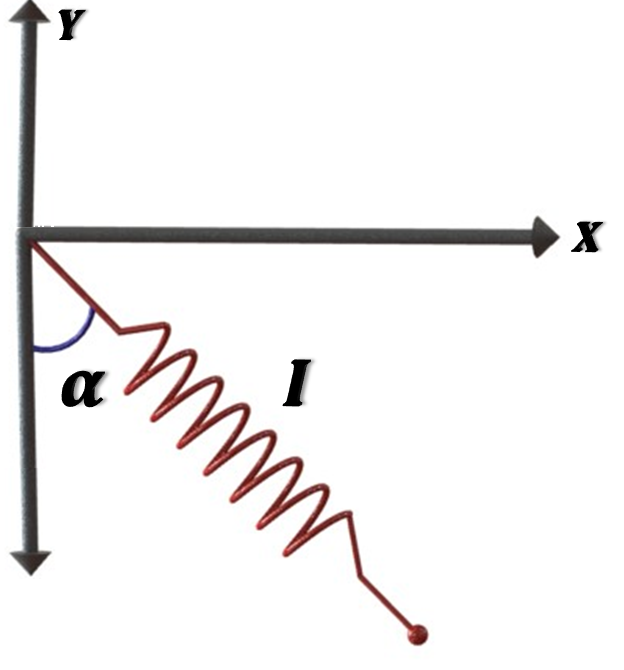 Dr. Roger Miranda Colorado
40
5. Aplicación de las ecuaciones EL
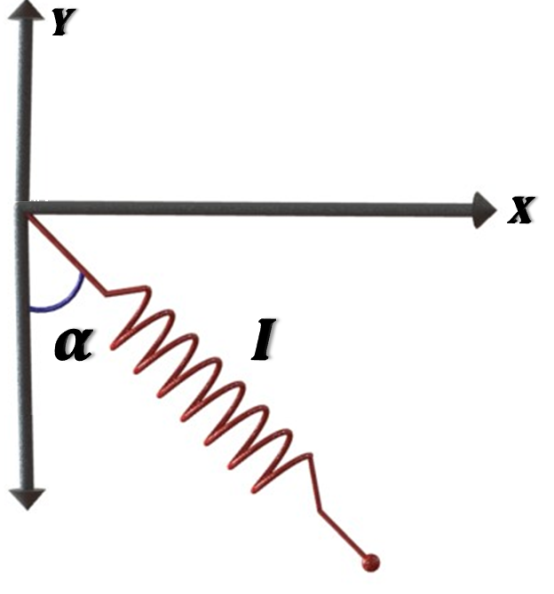 Las coordenadas generalizadas son:
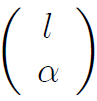 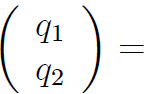 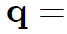 Entonces la masa se ubica como:
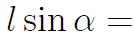 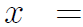 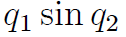 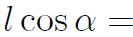 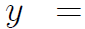 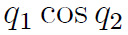 Entonces se deriva para obtener:
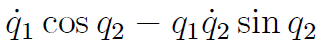 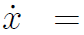 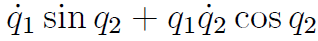 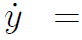 Por lo tanto, la energía cinética del sistema es:
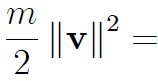 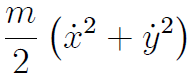 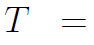 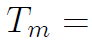 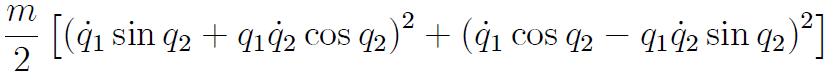 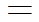 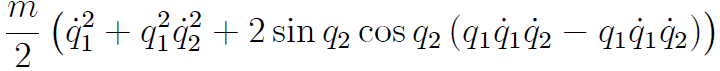 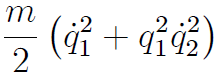 Dr. Roger Miranda Colorado
41
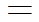 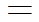 5. Aplicación de las ecuaciones EL
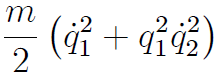 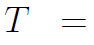 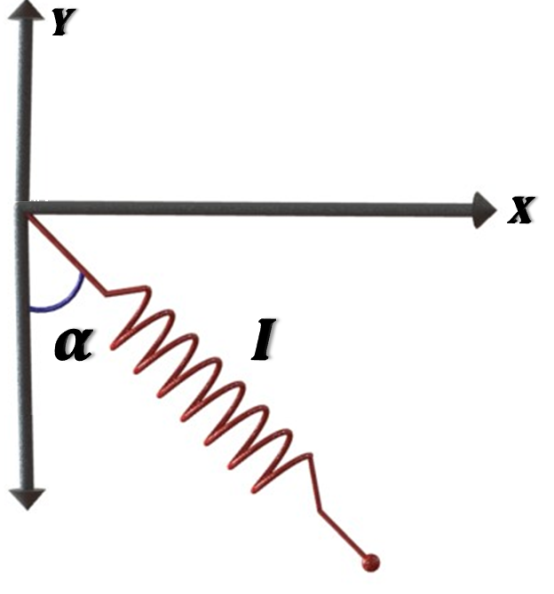 Para la energía potencial se tiene:
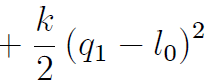 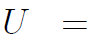 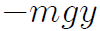 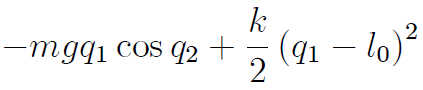 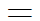 De esta manera se obtiene el Lagrangiano:
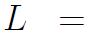 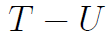 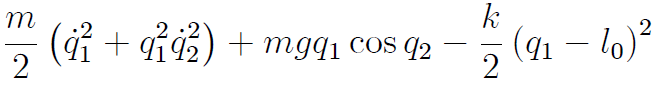 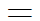 Dr. Roger Miranda Colorado
42
5. Aplicación de las ecuaciones EL
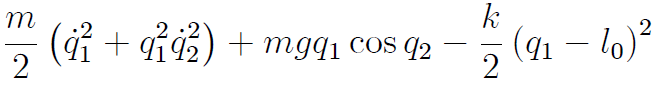 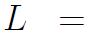 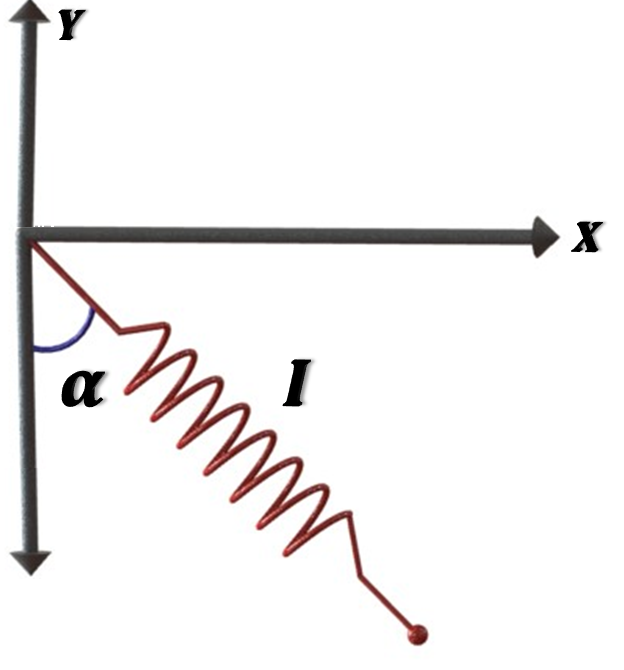 Aplicando las ecuaciones EL se obtiene:
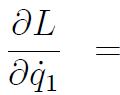 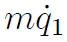 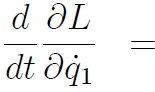 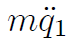 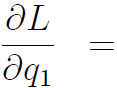 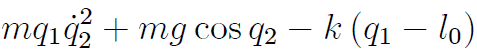 No hay fuerzas externas, por lo que: τ=0.
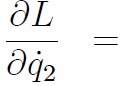 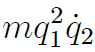 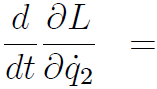 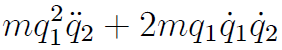 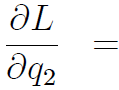 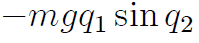 Dr. Roger Miranda Colorado
43
5. Aplicación de las ecuaciones EL
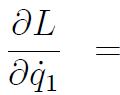 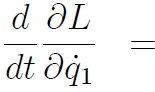 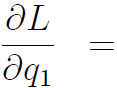 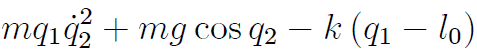 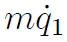 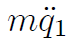 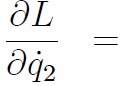 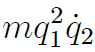 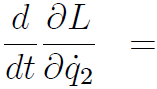 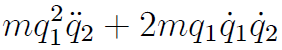 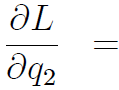 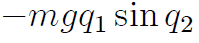 Ahora se aplican las ecuaciones EL:
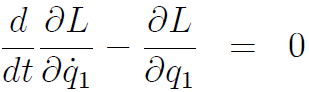 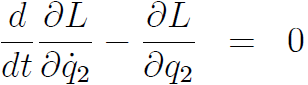 Por lo tanto, se obtiene:
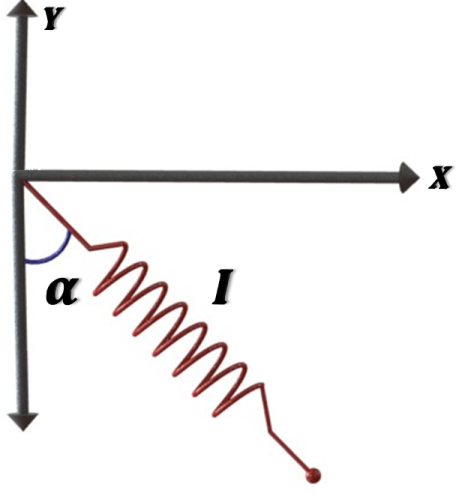 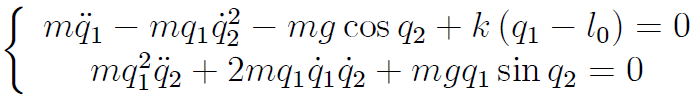 Dr. Roger Miranda Colorado
44
5. Aplicación de las ecuaciones EL
Ejemplo. Se tiene un bloque de masa M que desliza sin fricción sobre una superficie horizontal. El movimiento del bloque se debe al péndulo de masa m. Determinar las ecuaciones dinámicas del sistema empleando las ecuaciones EL.
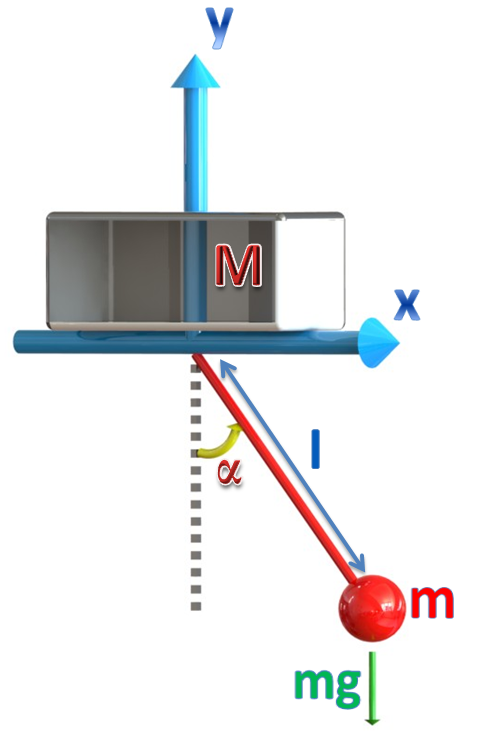 Dr. Roger Miranda Colorado
45
5. Aplicación de las ecuaciones EL
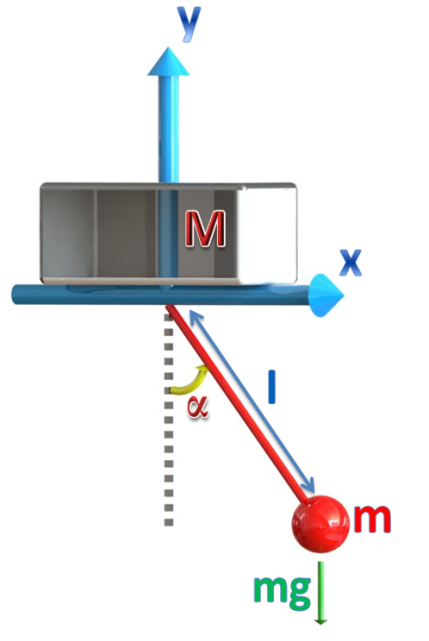 Las coordenadas generalizadas son:
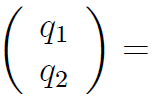 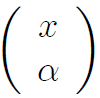 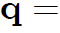 La energía cinética total se expresa como:
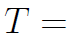 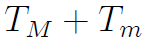 Debida al bloque de masa M
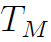 Debida al péndulo de masa m
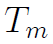 Entonces:
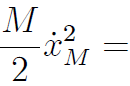 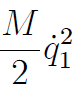 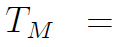 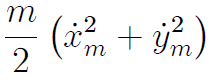 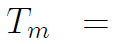 Dr. Roger Miranda Colorado
46
5. Aplicación de las ecuaciones EL
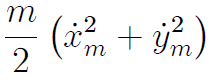 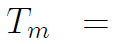 Nótese que:
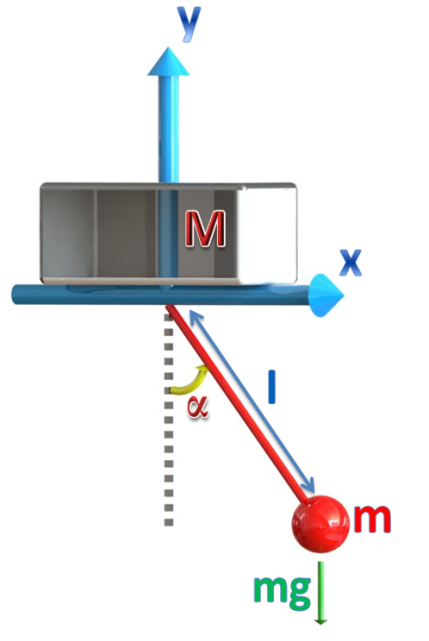 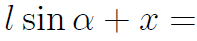 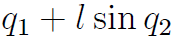 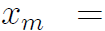 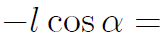 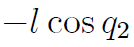 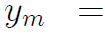 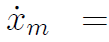 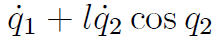 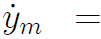 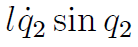 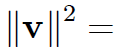 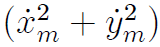 Por lo que la energía cinética del péndulo es:
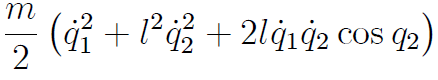 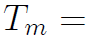 Dr. Roger Miranda Colorado
47
5. Aplicación de las ecuaciones EL
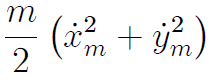 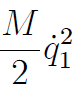 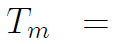 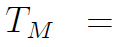 Entonces la energía cinética total es:
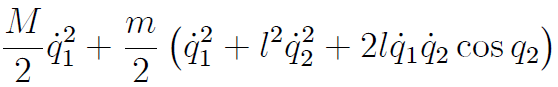 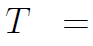 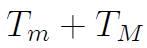 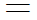 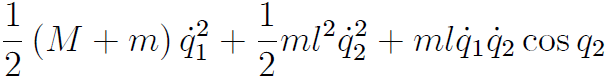 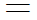 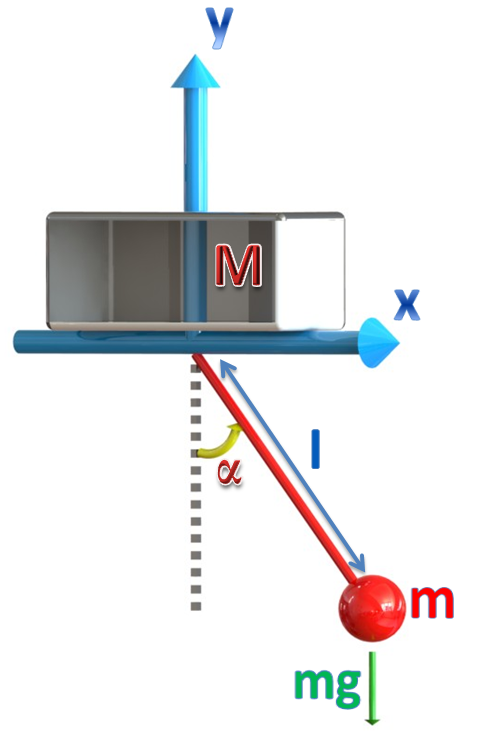 Además, la energía potencial es:
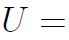 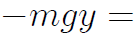 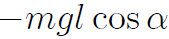 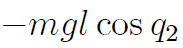 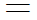 Dr. Roger Miranda Colorado
48
5. Aplicación de las ecuaciones EL
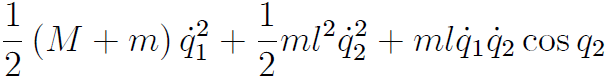 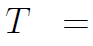 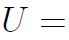 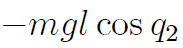 Entonces, el Lagrangiano es:
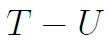 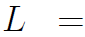 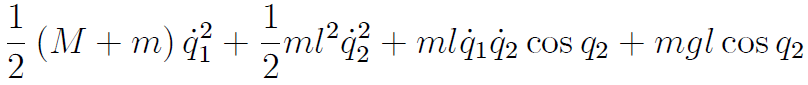 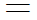 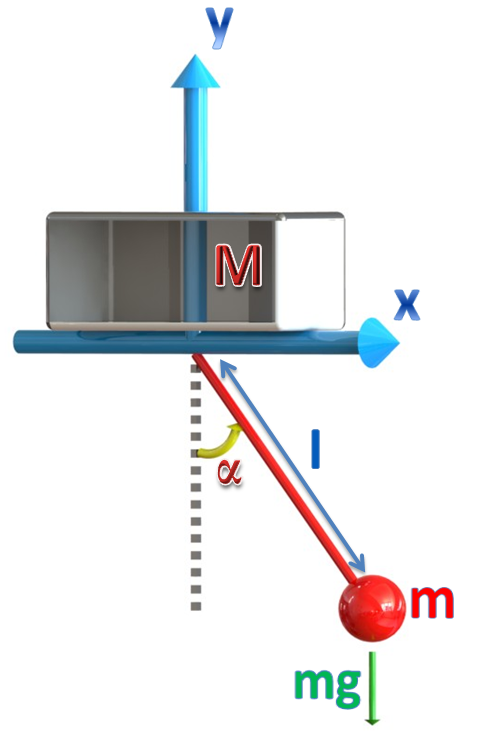 Ahora se emplearán las ecuaciones EL para obtener las ecuaciones dinámicas del sistema.
Dr. Roger Miranda Colorado
49
5. Aplicación de las ecuaciones EL
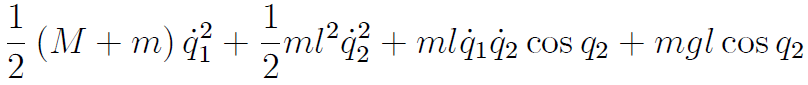 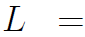 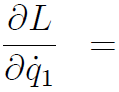 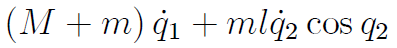 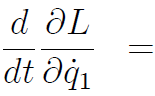 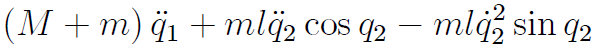 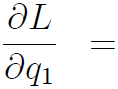 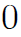 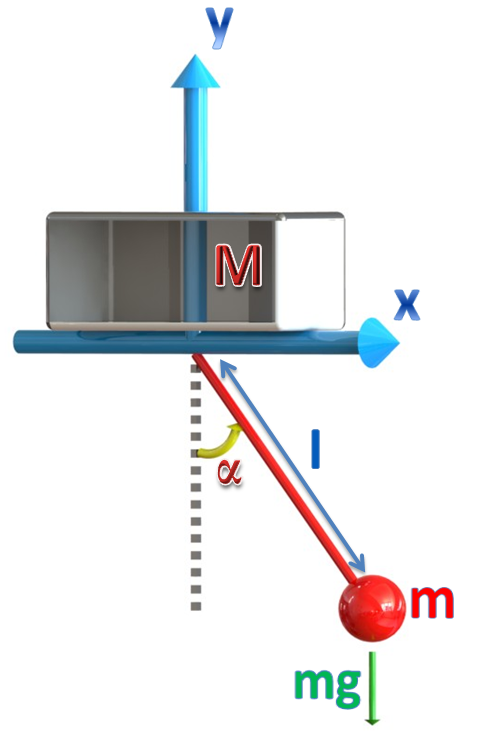 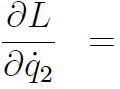 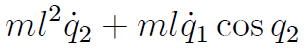 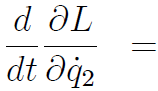 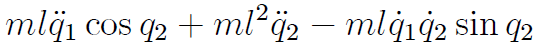 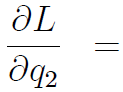 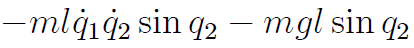 Dr. Roger Miranda Colorado
50
5. Aplicación de las ecuaciones EL
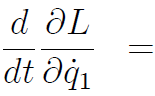 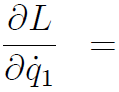 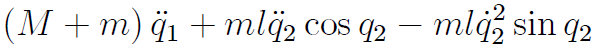 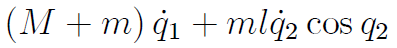 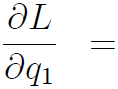 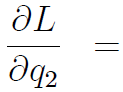 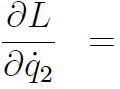 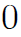 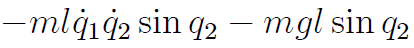 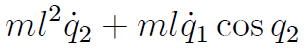 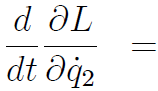 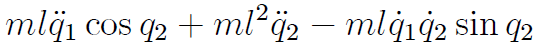 Por lo tanto las ecuaciones dinámicas son:
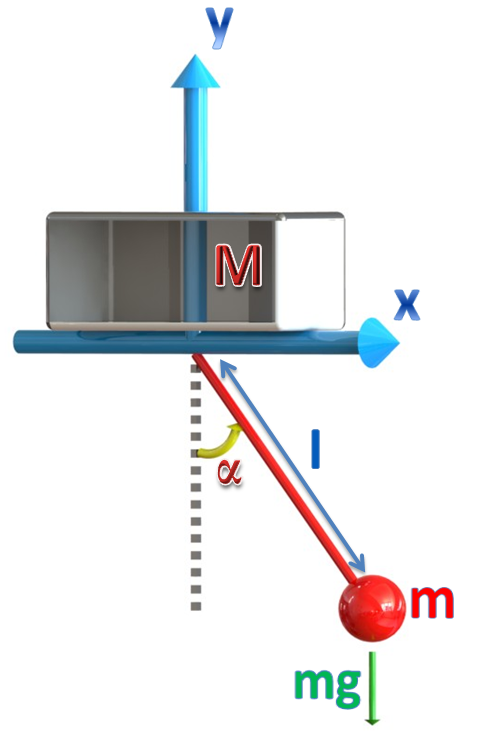 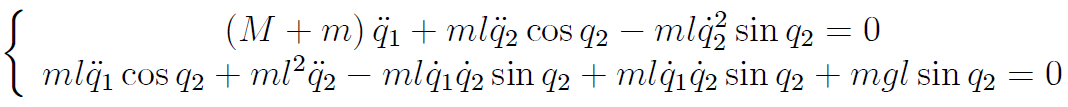 Dr. Roger Miranda Colorado
51
6. Ecuaciones EL para robots manipuladores
Las ecuaciones dinámicas de un robot manipulador se pueden expresar como:
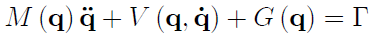 donde:
Fuerzas inerciales
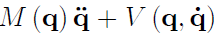 Pares gravitacionales
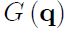 Pares externos
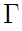 Coordenadas generalizadas
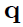 Matriz de masa o inercia
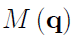 Fuerzas centrífugas y de Coriolis
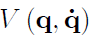 Dr. Roger Miranda Colorado
52
6. Ecuaciones EL para robots manipuladores
La energía cinética puede expresarse como:
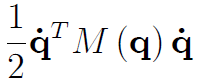 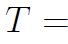 donde:
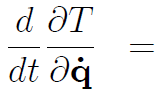 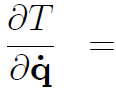 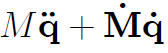 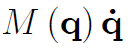 por lo tanto:
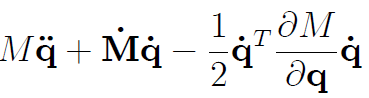 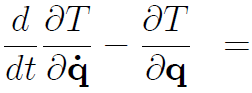 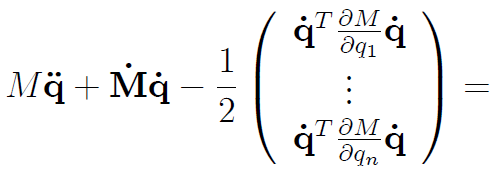 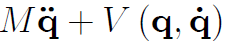 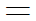 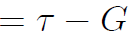 Dr. Roger Miranda Colorado
53
6. Ecuaciones EL para robots manipuladores
Nótese que para un robot de n-GDL:
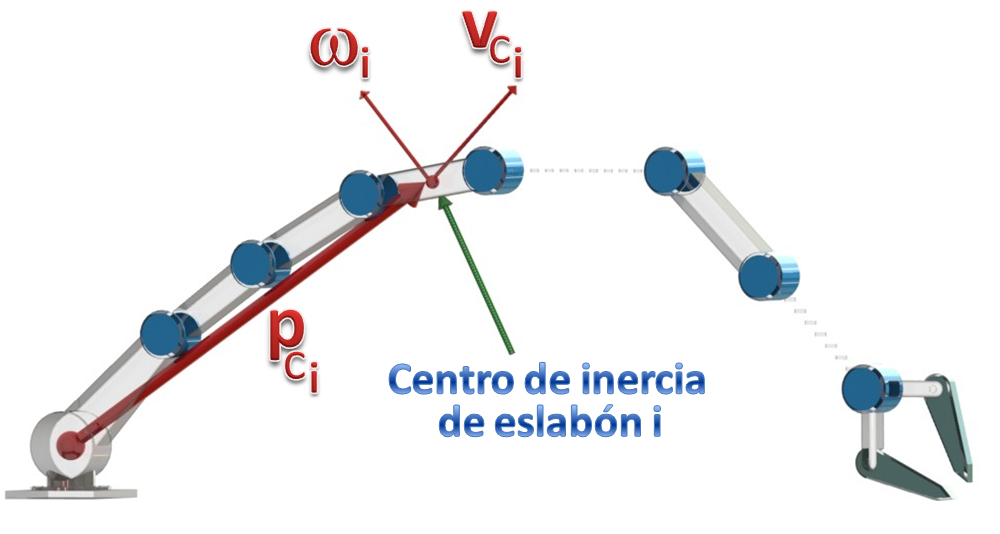 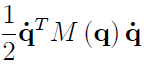 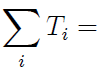 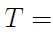 Para el caso rotacional:
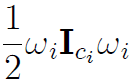 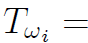 Velocidad angular del i-ésimo eslabón
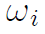 Tensor de inercia del eslabón i en el centro de masa
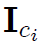 Para el caso traslacional:
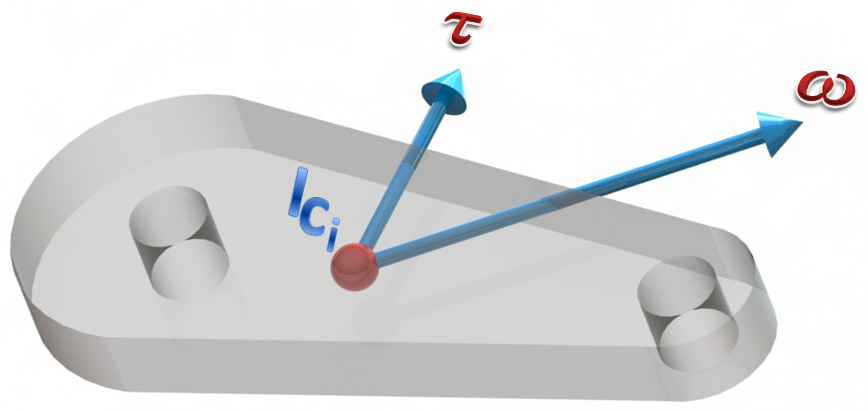 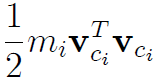 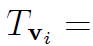 Dr. Roger Miranda Colorado
54
6. Ecuaciones EL para robots manipuladores
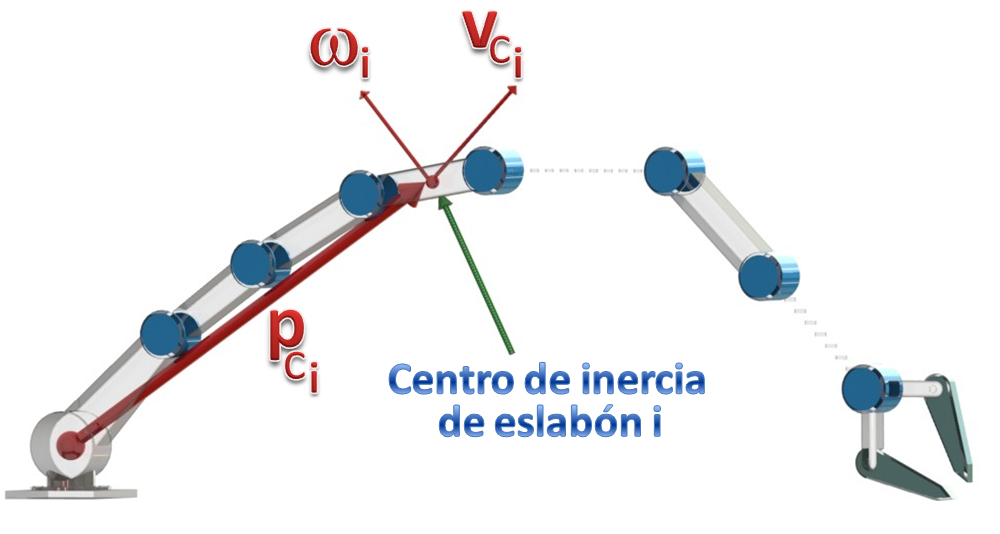 De esta manera para el i-ésimo eslabón se tiene:
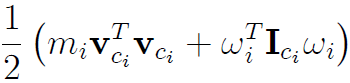 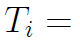 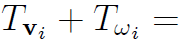 y la energía cinética total del manipulador es:
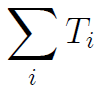 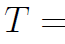 Dr. Roger Miranda Colorado
55
6. Ecuaciones EL para robots manipuladores
Considerando las coordenadas generalizadas:
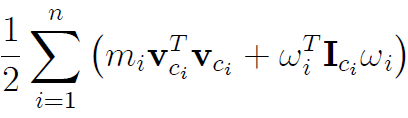 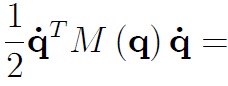 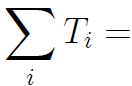 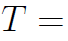 Del análisis del Jacobiano se tiene:
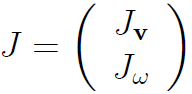 De esta manera:
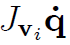 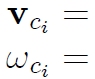 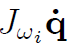 donde:
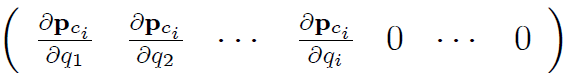 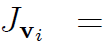 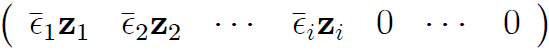 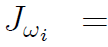 Dr. Roger Miranda Colorado
56
6. Ecuaciones EL para robots manipuladores
De esta manera se obtiene:
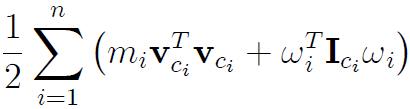 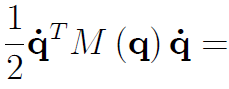 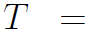 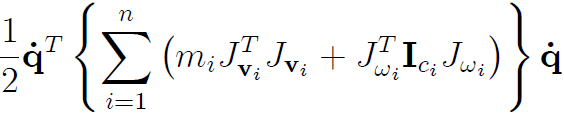 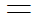 Lo cual permite obtener la fórmula para M:
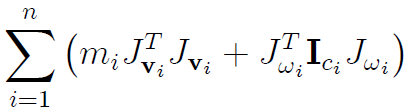 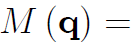 Dr. Roger Miranda Colorado
57
6. Ecuaciones EL para robots manipuladores
Ahora considérese el siguiente manipulador:
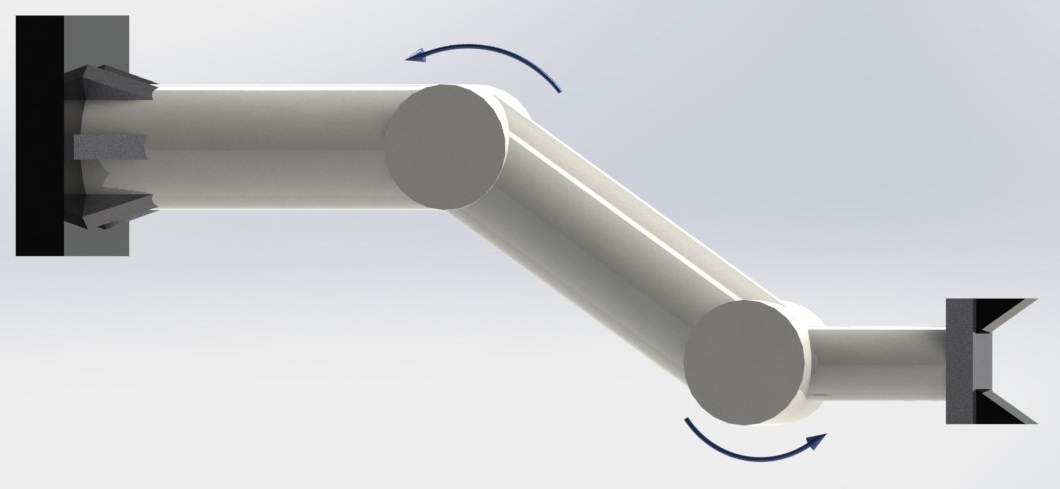 Sus ecuaciones dinámicas son:
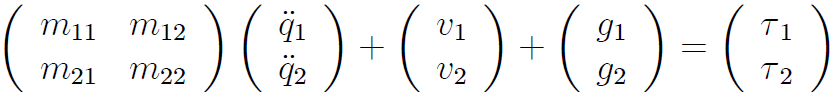 Dr. Roger Miranda Colorado
58
6. Ecuaciones EL para robots manipuladores
Entonces se tiene para V:
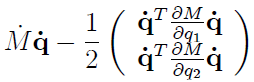 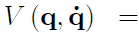 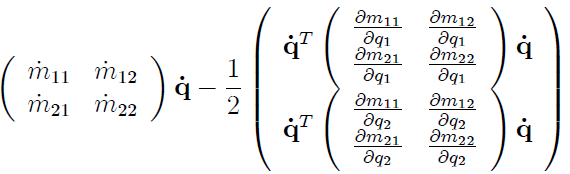 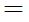 Empleando:
se obtiene:
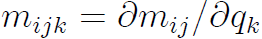 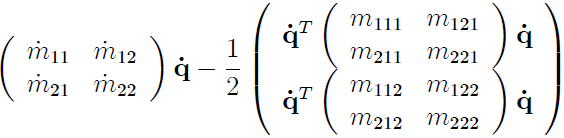 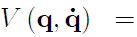 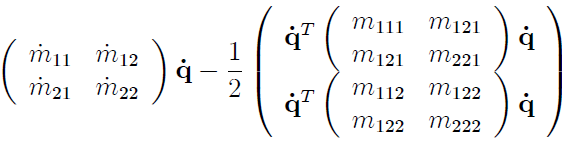 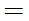 Dr. Roger Miranda Colorado
59
6. Ecuaciones EL para robots manipuladores
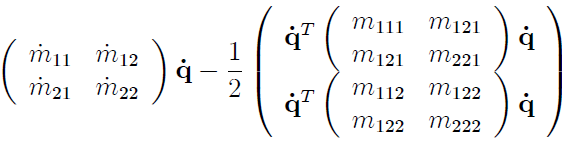 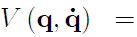 Entonces:
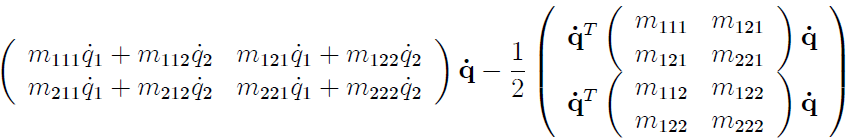 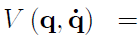 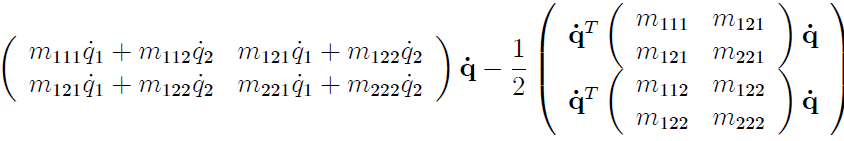 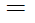 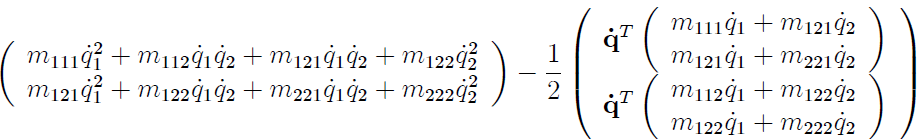 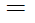 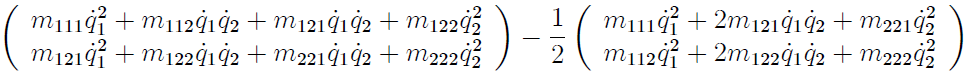 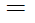 Dr. Roger Miranda Colorado
60
6. Ecuaciones EL para robots manipuladores
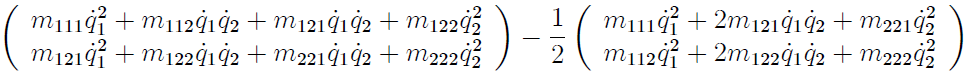 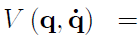 Agrupando términos se obtiene:
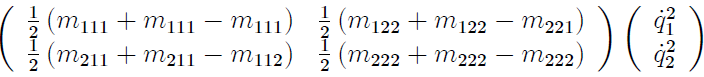 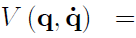 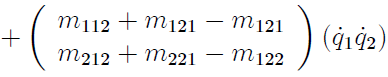 Ahora se consideran los símbolos de Christoffel:
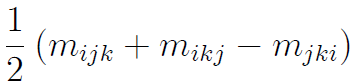 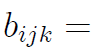 Dr. Roger Miranda Colorado
61
6. Ecuaciones EL para robots manipuladores
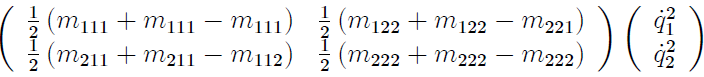 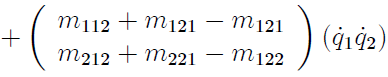 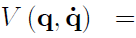 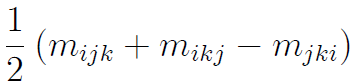 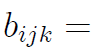 De esta manera se obtiene la expresión:
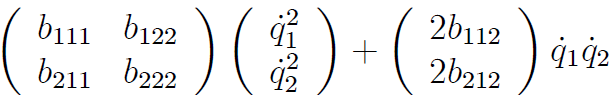 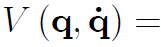 Ahora se definen las matrices:
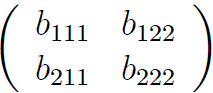 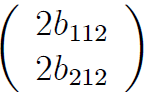 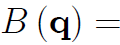 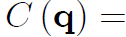 Por lo que se obtiene finalmente:
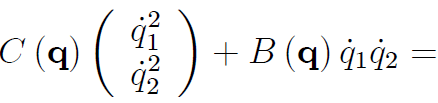 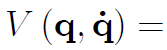 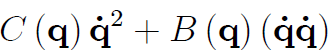 Dr. Roger Miranda Colorado
62
6. Ecuaciones EL para robots manipuladores
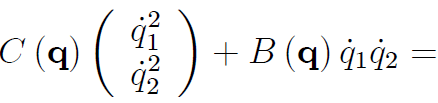 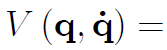 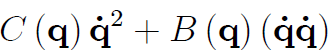 Corresponde a las fuerzas centrífugas
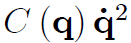 Corresponde a las fuerzas de Coriolis
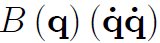 De modo general se tiene:
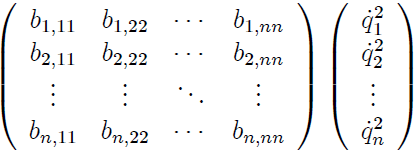 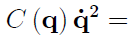 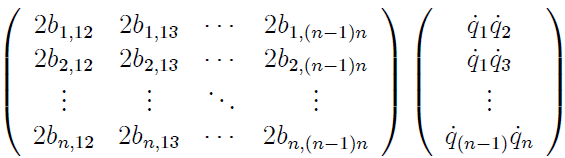 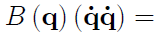 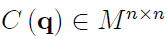 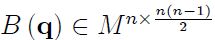 Dr. Roger Miranda Colorado
63
6. Ecuaciones EL para robots manipuladores
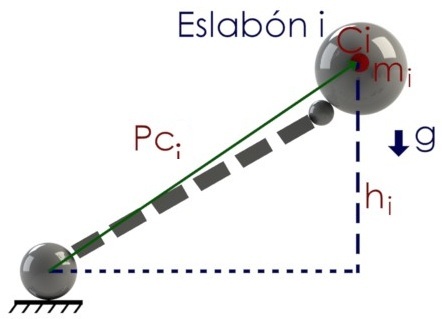 Ahora se considera el cálculo de la energía potencial. Para el i-ésimo eslabón:
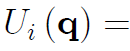 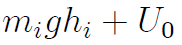 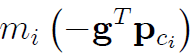 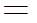 La energía potencial total es:
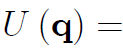 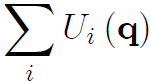 El vector de pares gravitacionales G es:
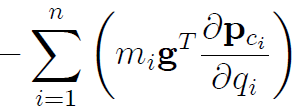 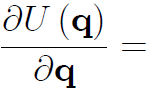 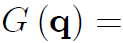 Empleando el Jacobiano:
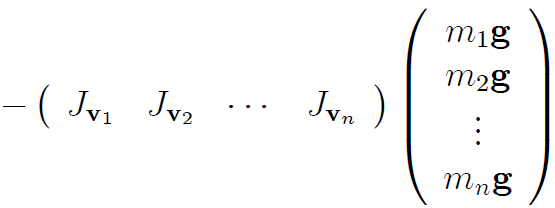 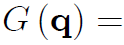 Dr. Roger Miranda Colorado
64
6. Ecuaciones EL para robots manipuladores
De la misma manera, empleando el dominio de la fuerza:
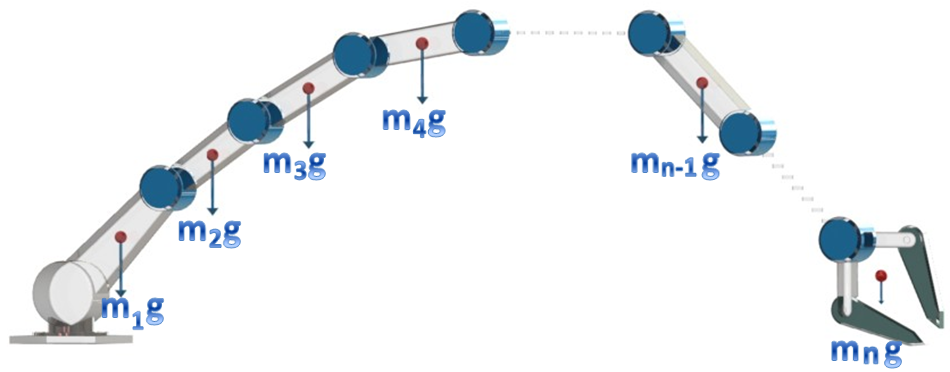 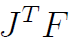 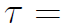 …así se obtiene:
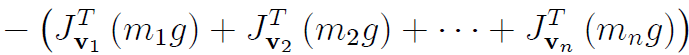 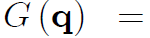 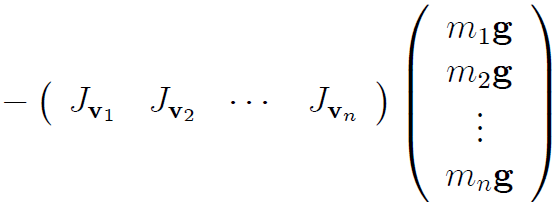 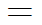 …que es el mismo resultado anterior.
Dr. Roger Miranda Colorado
65
6. Ecuaciones EL para robots manipuladores
En resumen se tienen las siguientes fórmulas:
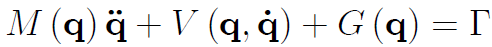 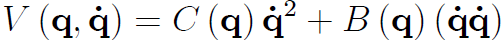 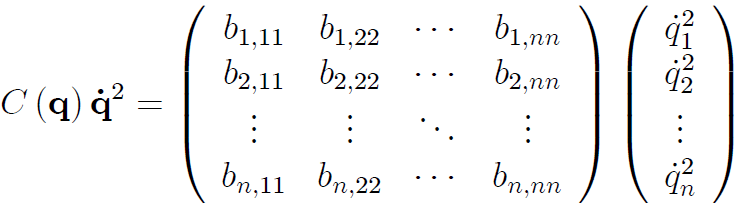 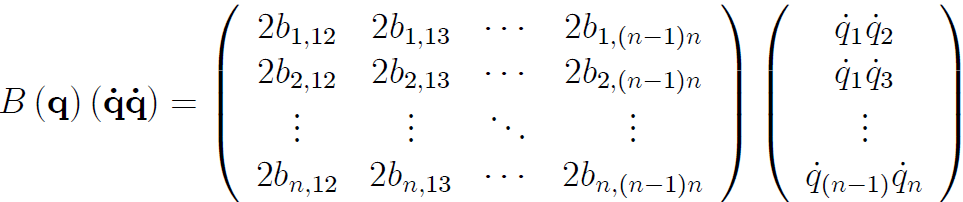 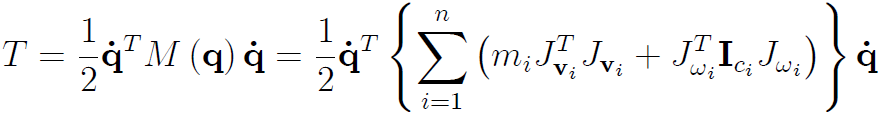 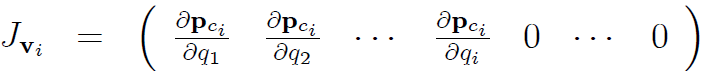 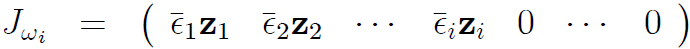 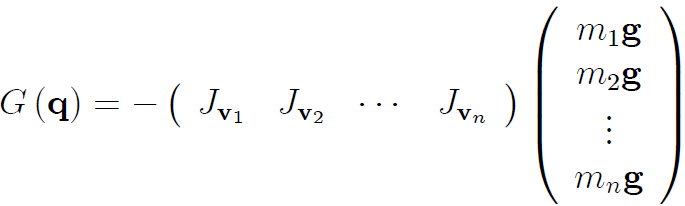 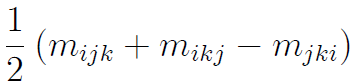 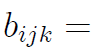 Dr. Roger Miranda Colorado
66
6. Ecuaciones EL para robots manipuladores
Las ecuaciones anteriores pueden transformarse de la siguiente manera:
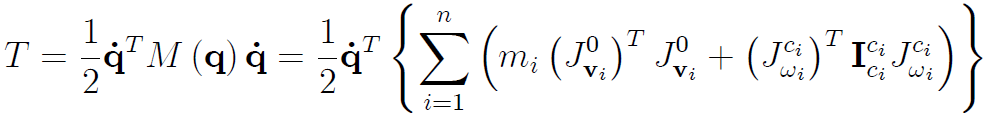 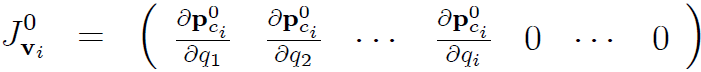 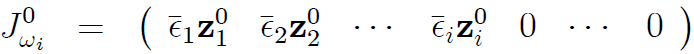 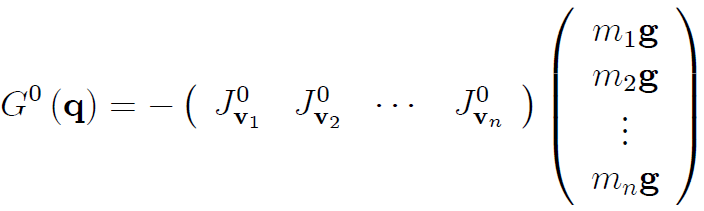 Ahora se analizarán algunos ejemplos para mostrar la aplicación de dichas ecuaciones.
Dr. Roger Miranda Colorado
67
6. Ecuaciones EL para robots manipuladores
Ejemplo. Determinar las ecuaciones dinámicas del manipulador RP de la figura empleando las ecuaciones EL.
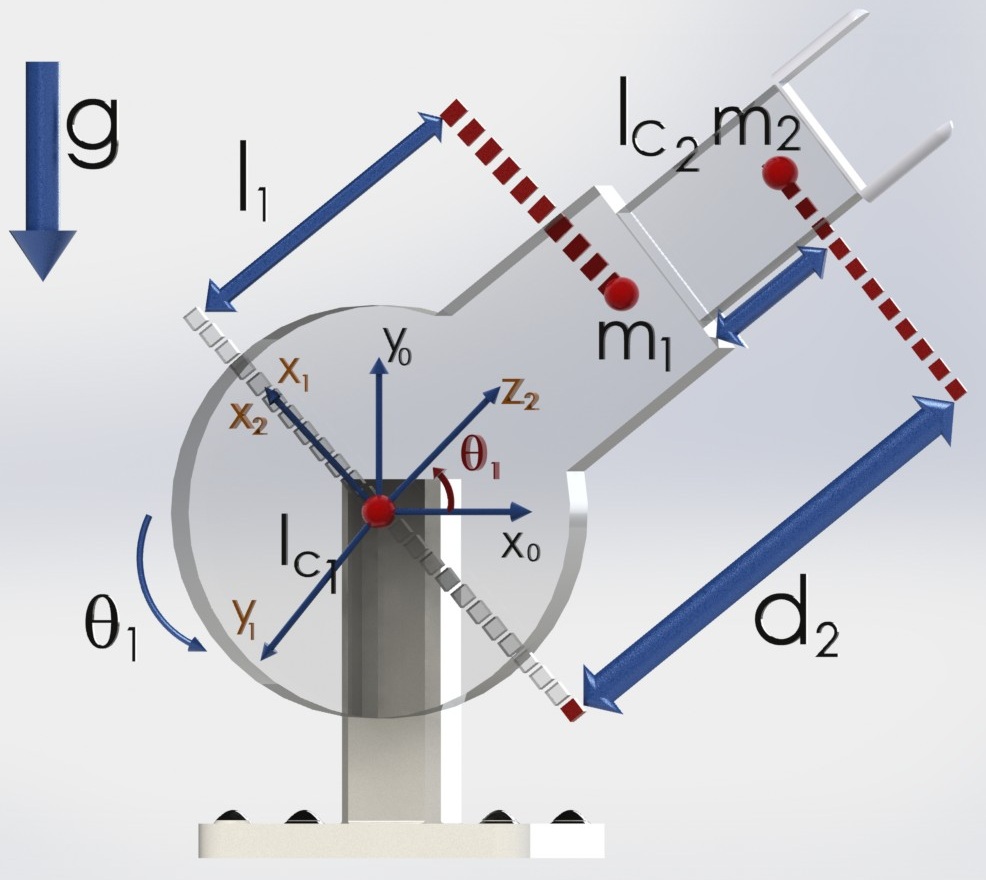 Dr. Roger Miranda Colorado
68
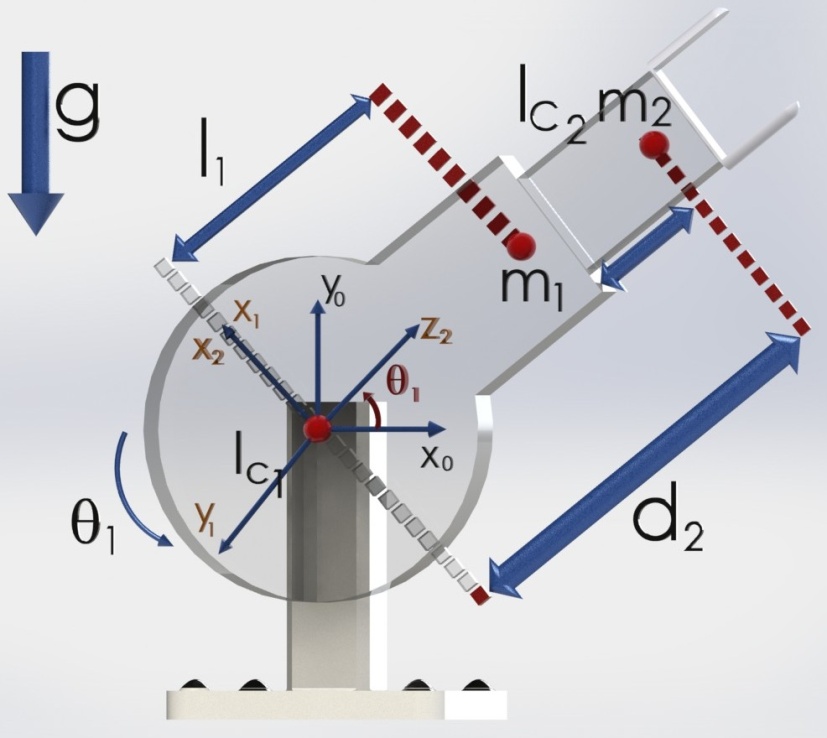 Nótese que:
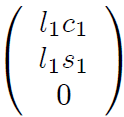 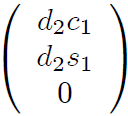 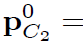 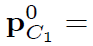 Por lo que:
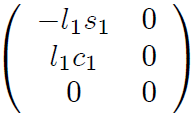 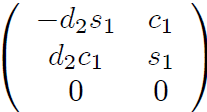 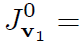 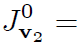 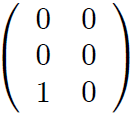 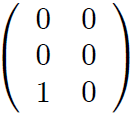 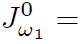 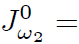 Para los Jacobianos de velocidad angular:
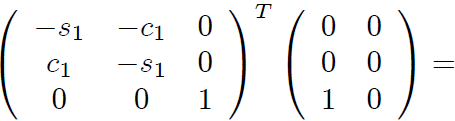 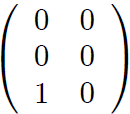 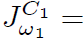 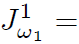 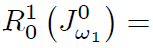 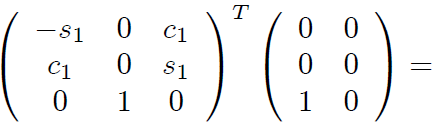 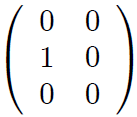 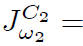 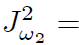 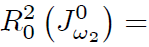 Dr. Roger Miranda Colorado
69
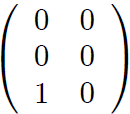 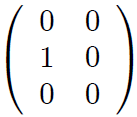 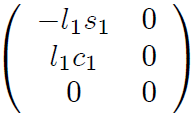 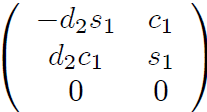 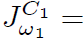 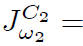 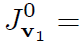 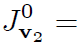 Para la matriz de masa del sistema se tiene:
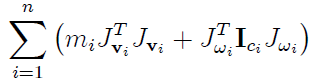 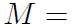 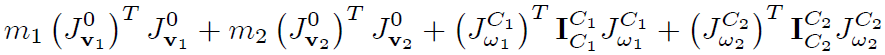 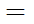 donde:
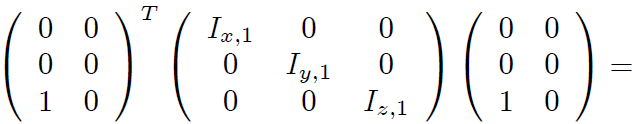 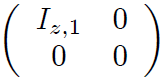 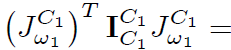 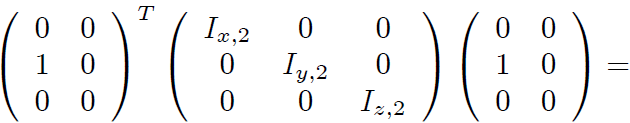 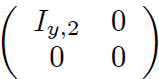 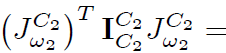 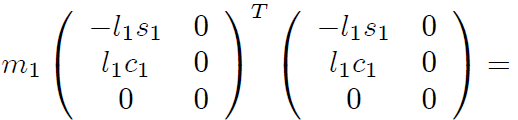 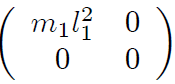 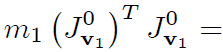 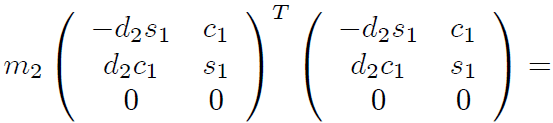 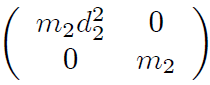 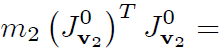 Dr. Roger Miranda Colorado
70
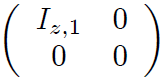 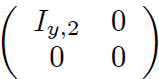 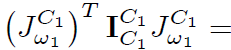 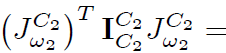 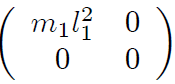 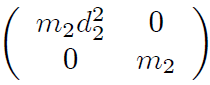 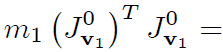 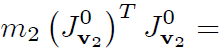 De esta manera se obtiene:
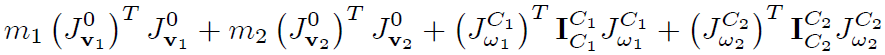 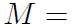 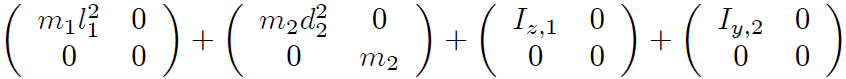 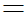 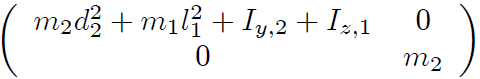 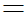 Ahora se determinarán los símbolos de Christoffel:
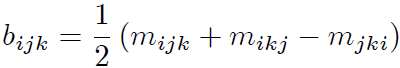 Dr. Roger Miranda Colorado
71
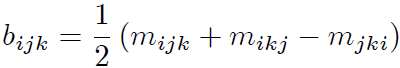 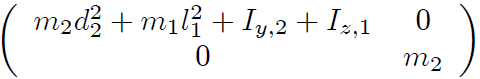 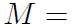 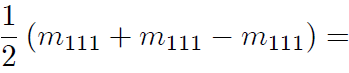 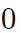 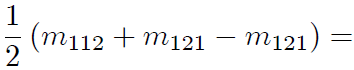 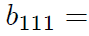 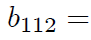 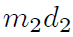 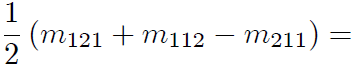 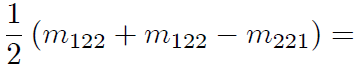 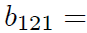 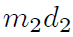 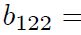 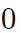 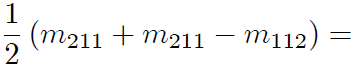 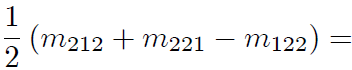 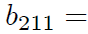 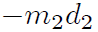 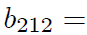 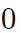 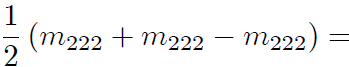 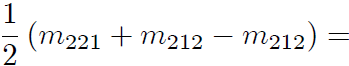 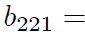 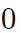 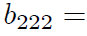 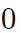 Se recuerda que:
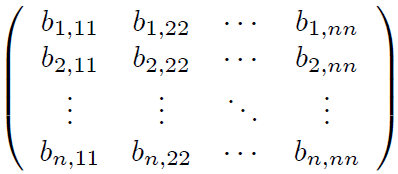 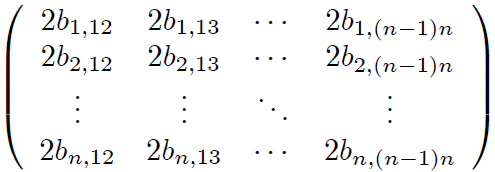 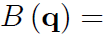 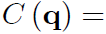 Dr. Roger Miranda Colorado
72
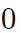 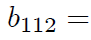 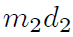 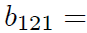 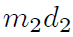 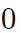 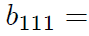 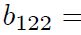 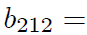 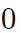 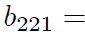 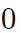 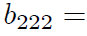 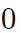 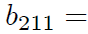 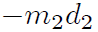 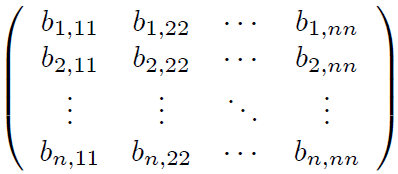 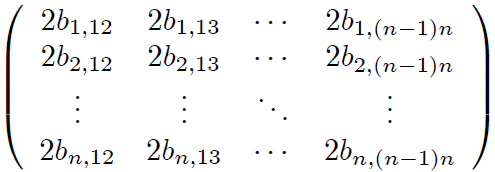 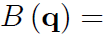 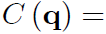 Entonces:
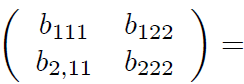 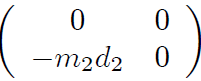 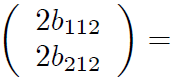 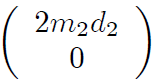 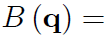 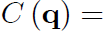 por lo que:
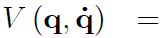 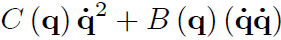 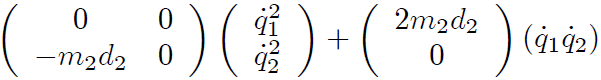 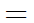 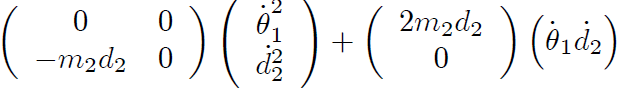 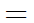 Dr. Roger Miranda Colorado
73
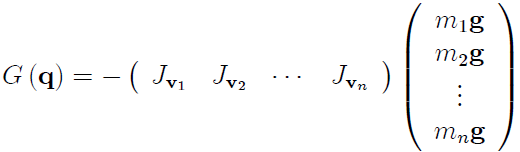 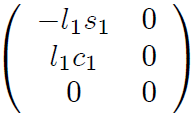 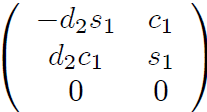 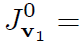 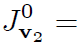 Ahora se calcula el vector de pares gravitacionales:
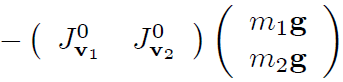 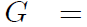 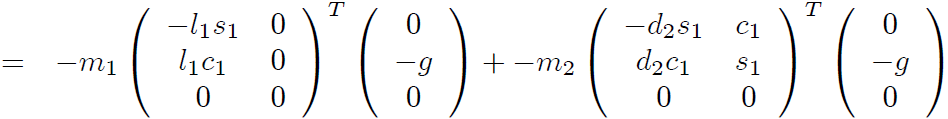 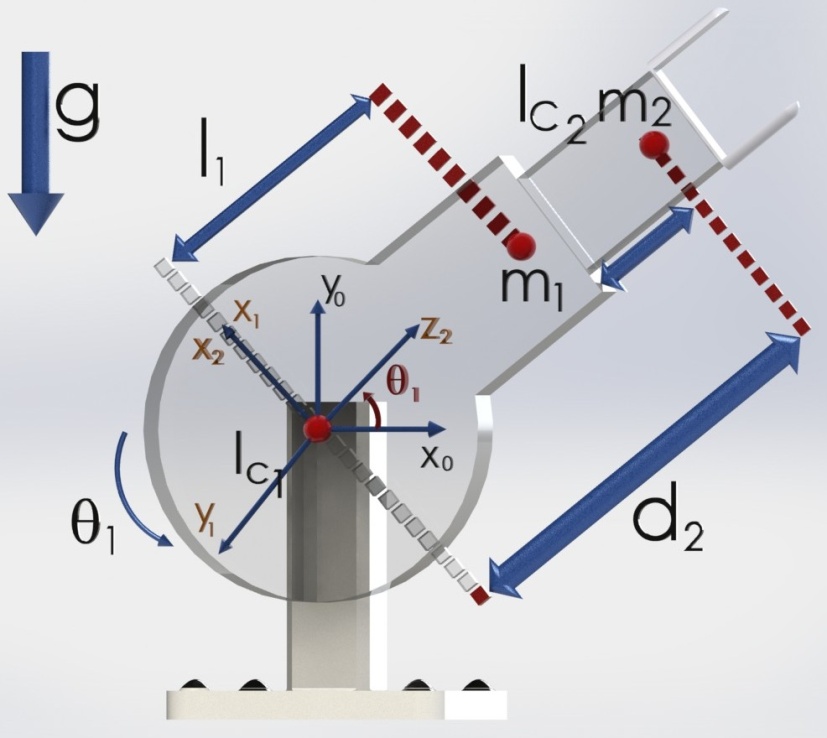 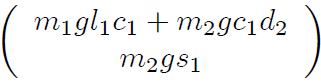 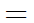 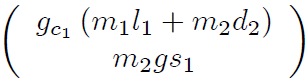 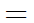 Dr. Roger Miranda Colorado
74
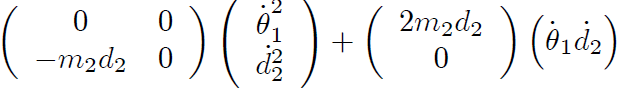 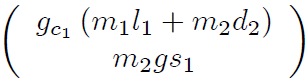 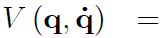 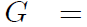 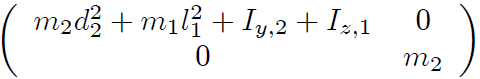 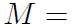 Finalmente las ecuaciones dinámicas son:
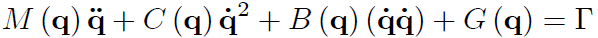 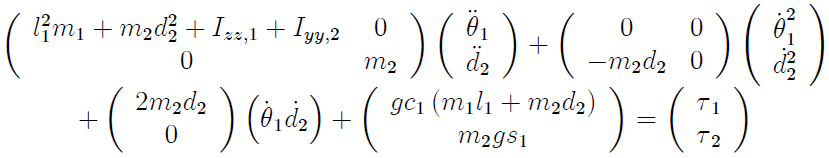 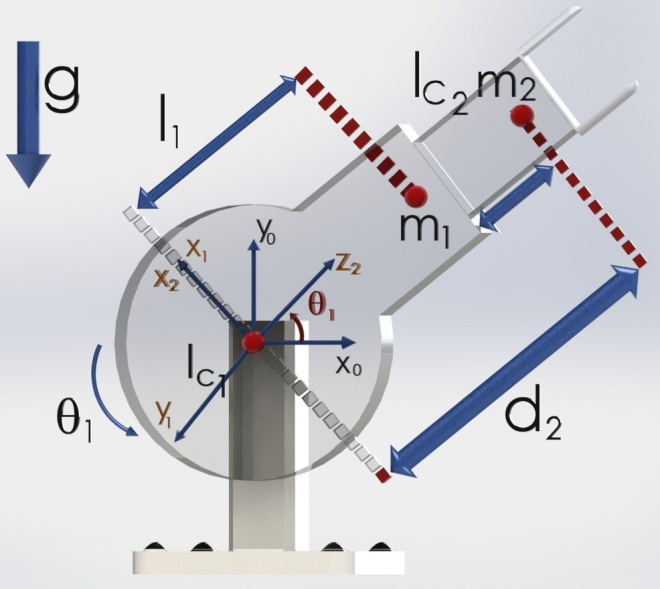 Dr. Roger Miranda Colorado
75
6. Ecuaciones EL para robots manipuladores
Ejemplo. Determinar las ecuaciones dinámicas del manipulador RP de la figura empleando las ecuaciones EL y el análisis de cinemática directa.
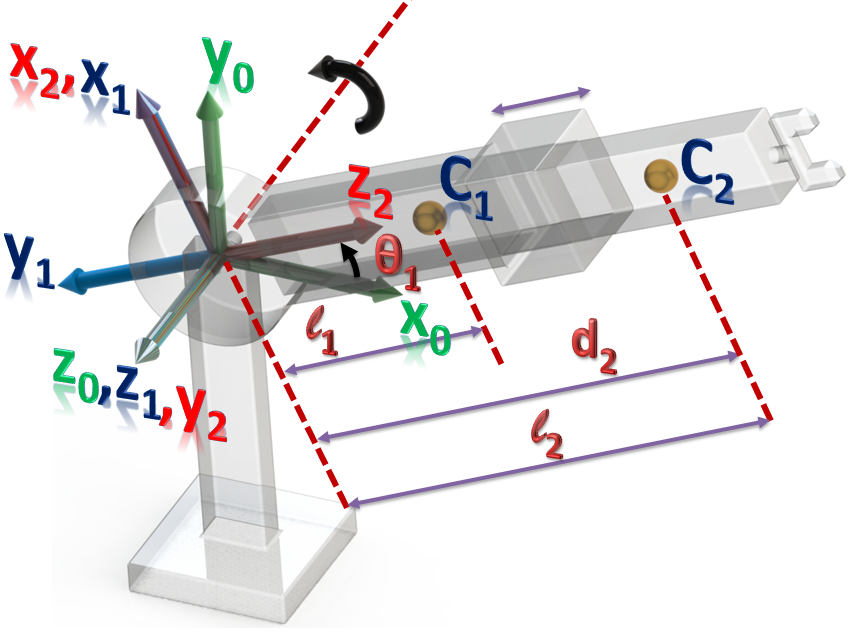 Dr. Roger Miranda Colorado
76
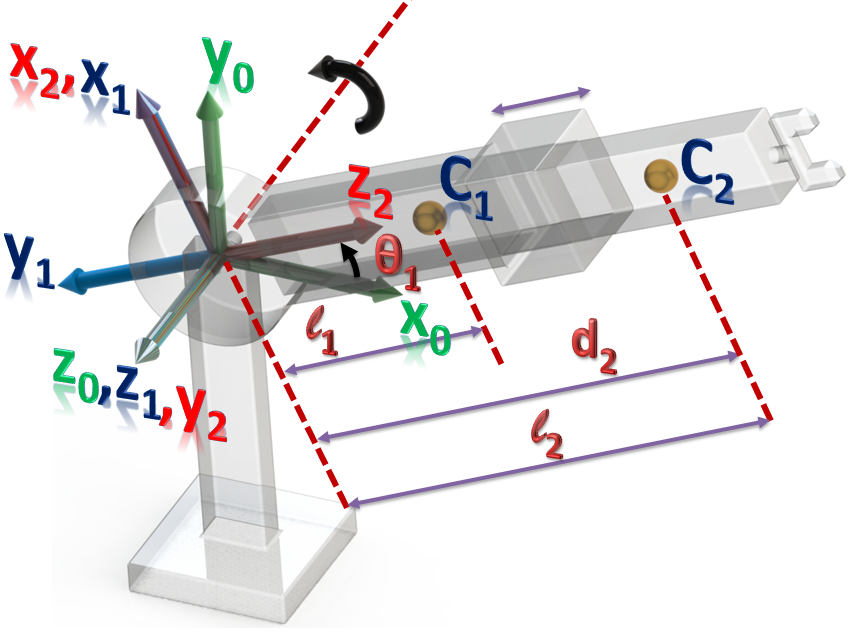 Nótese que:
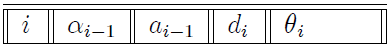 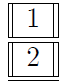 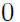 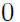 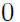 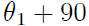 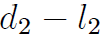 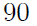 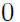 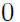 Entonces:
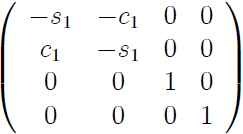 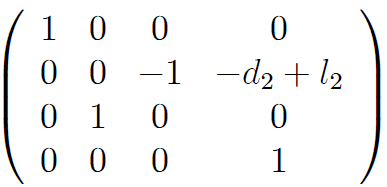 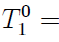 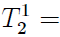 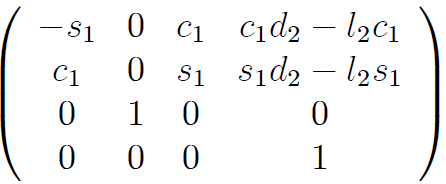 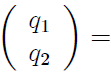 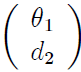 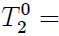 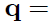 Además:
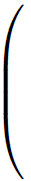 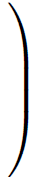 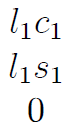 Se emplea la cinemática directa para obtener los vectores en {0}
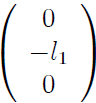 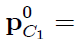 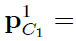 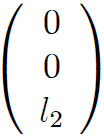 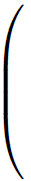 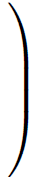 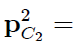 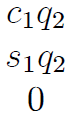 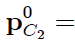 Dr. Roger Miranda Colorado
77
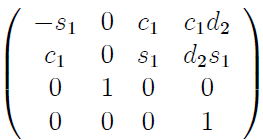 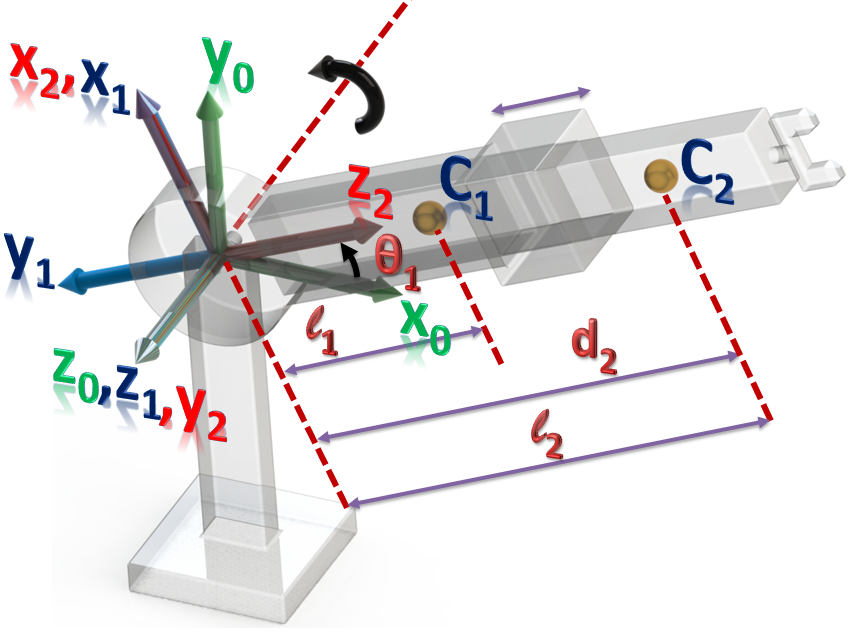 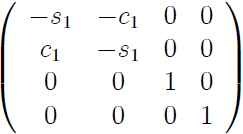 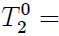 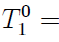 Nuevamente:
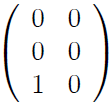 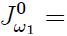 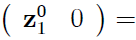 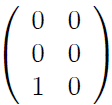 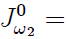 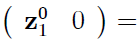 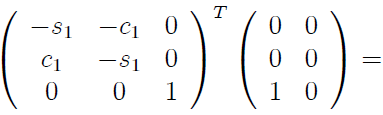 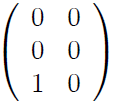 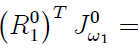 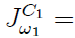 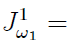 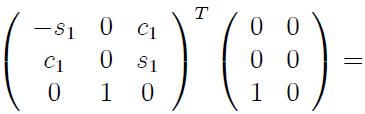 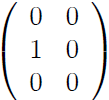 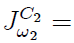 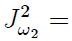 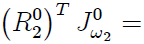 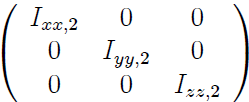 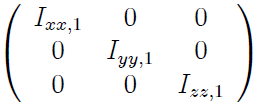 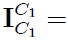 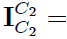 Dr. Roger Miranda Colorado
78
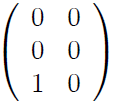 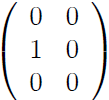 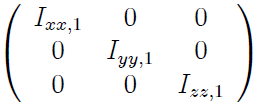 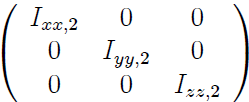 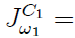 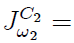 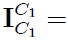 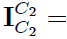 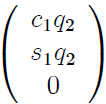 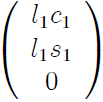 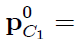 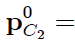 Entonces:
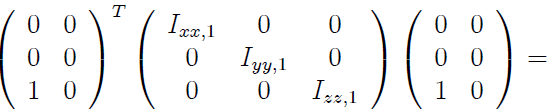 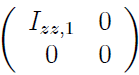 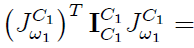 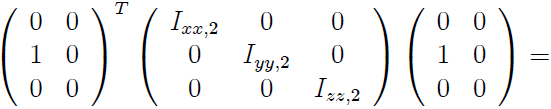 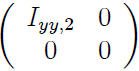 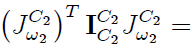 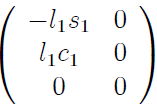 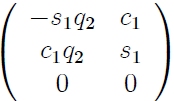 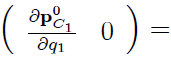 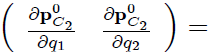 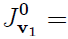 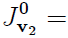 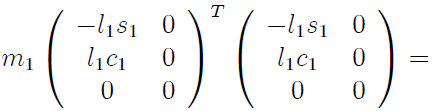 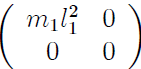 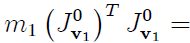 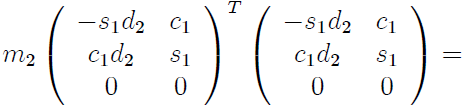 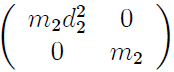 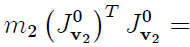 Dr. Roger Miranda Colorado
79
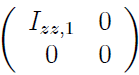 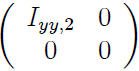 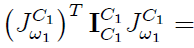 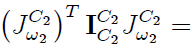 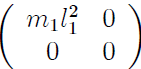 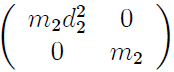 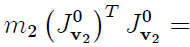 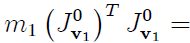 Siguiendo los mismos pasos anteriores se obtiene nuevamente:
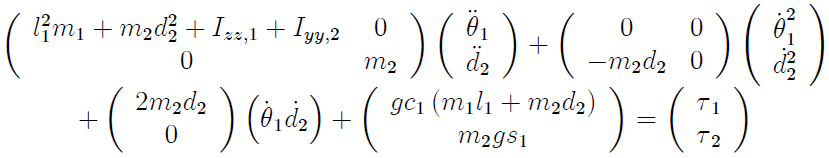 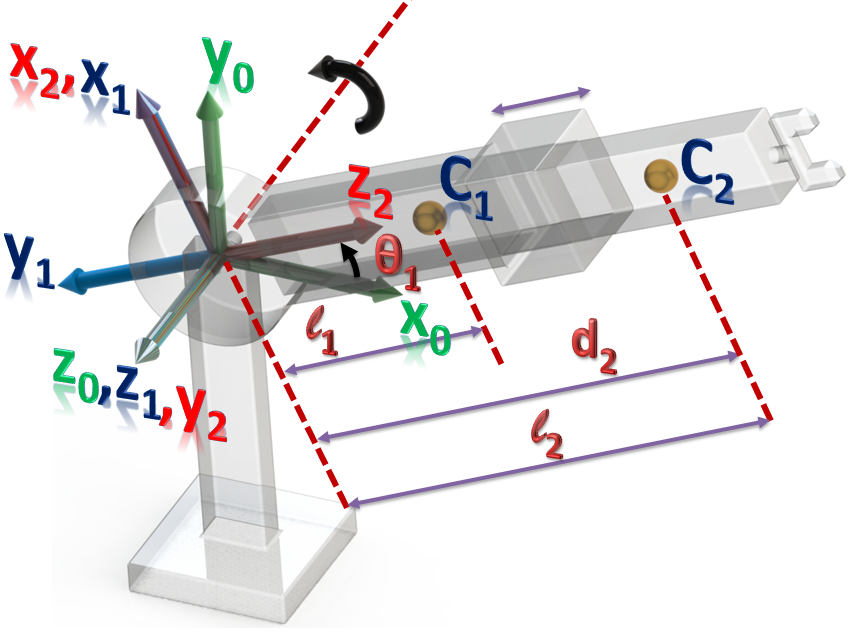 Dr. Roger Miranda Colorado
80
6. Ecuaciones EL para robots manipuladores
Ejemplo. Determinar las ecuaciones dinámicas del manipulador RR de la figura empleando las ecuaciones EL y el análisis de cinemática directa.
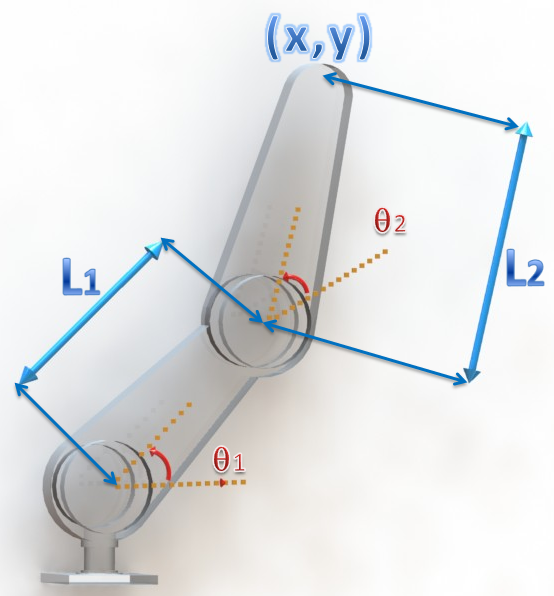 Dr. Roger Miranda Colorado
81
Se tiene:
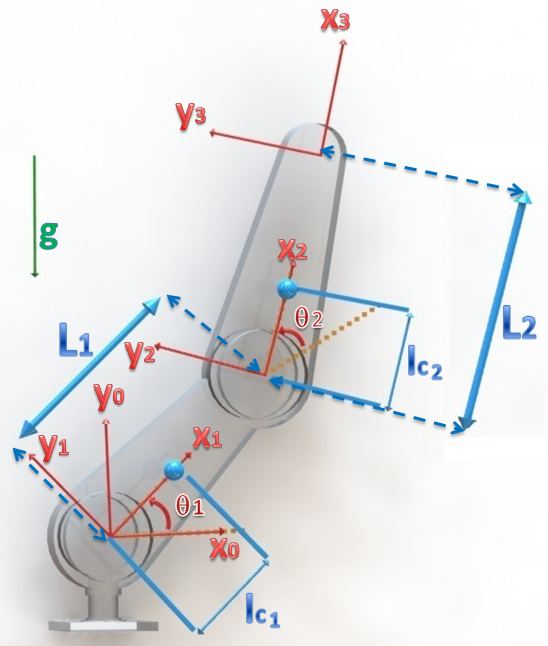 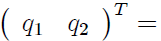 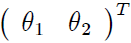 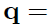 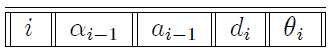 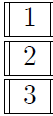 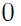 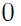 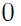 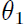 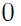 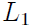 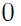 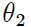 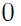 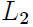 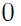 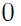 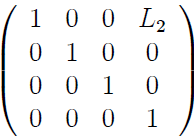 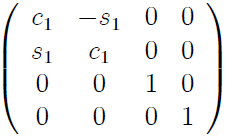 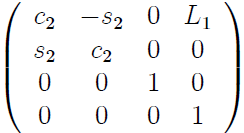 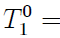 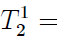 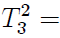 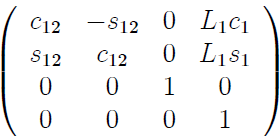 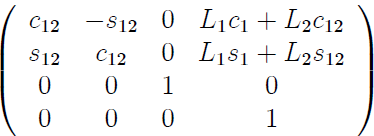 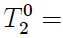 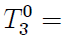 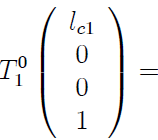 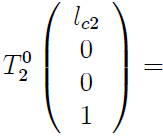 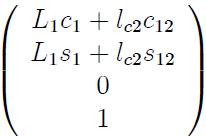 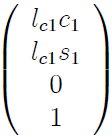 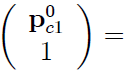 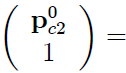 Dr. Roger Miranda Colorado
82
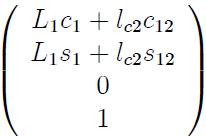 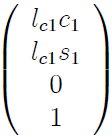 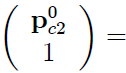 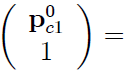 Entonces los Jacobianos de velocidad angular son:
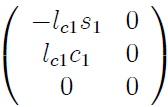 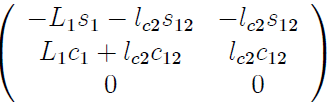 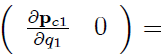 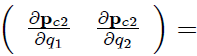 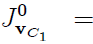 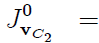 La energía cinética para el movimiento traslacional es:
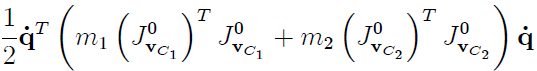 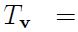 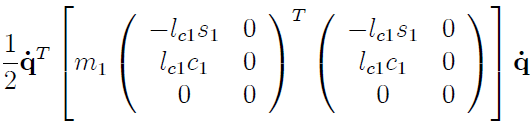 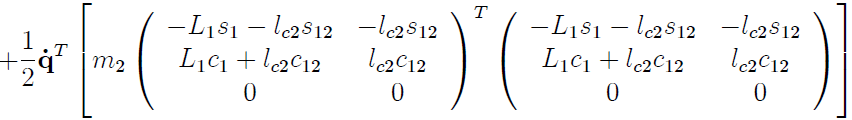 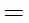 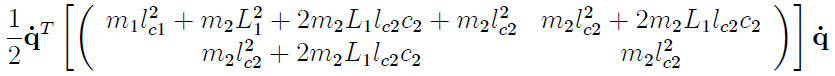 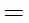 Dr. Roger Miranda Colorado
83
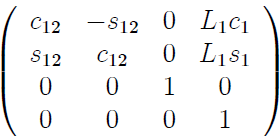 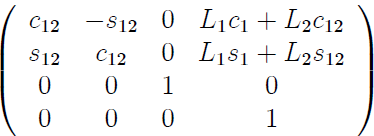 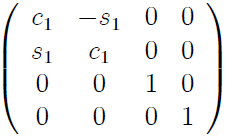 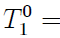 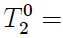 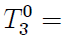 Para el movimiento rotacional se tiene:
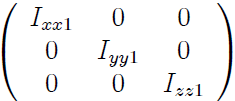 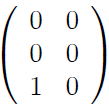 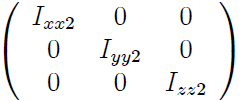 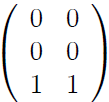 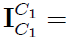 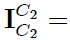 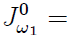 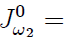 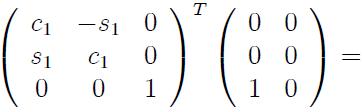 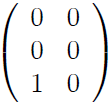 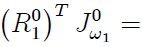 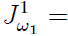 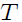 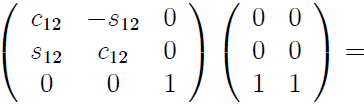 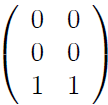 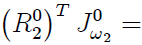 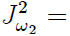 y la energía cinética para el movimiento rotacional es:
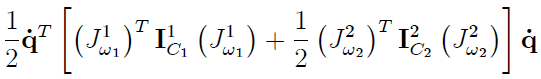 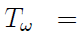 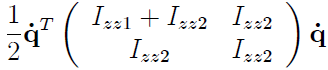 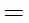 Dr. Roger Miranda Colorado
84
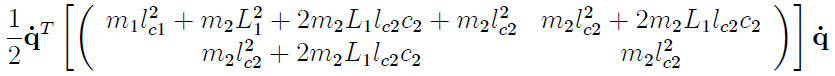 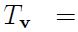 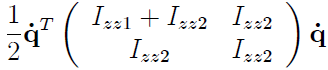 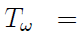 Por lo tanto, la energía cinética total es:
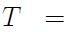 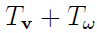 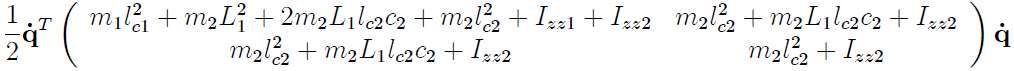 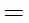 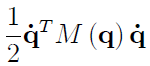 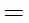 donde:
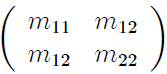 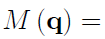 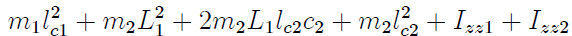 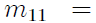 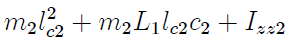 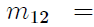 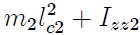 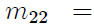 Dr. Roger Miranda Colorado
85
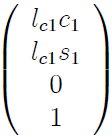 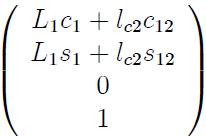 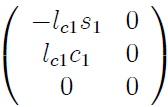 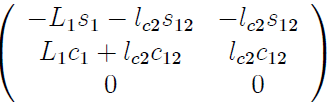 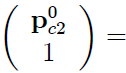 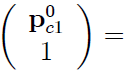 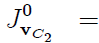 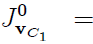 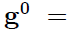 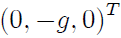 Para la energía potencial se tiene:
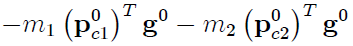 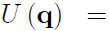 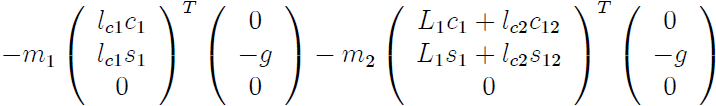 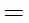 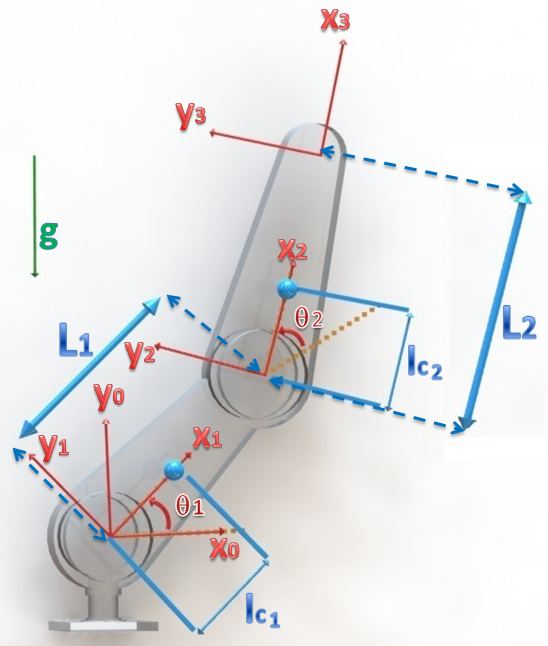 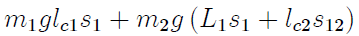 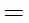 Ahora se determina el Lagrangiano:
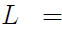 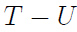 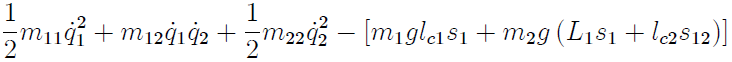 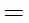 Dr. Roger Miranda Colorado
86
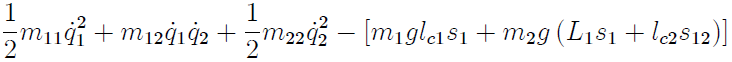 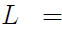 Empleando las ecuaciones EL se obtiene:
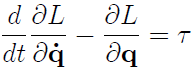 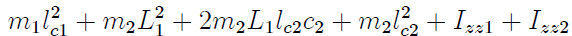 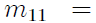 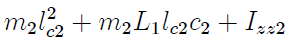 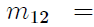 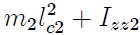 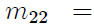 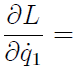 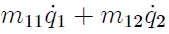 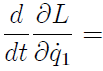 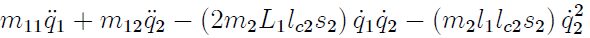 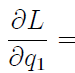 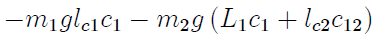 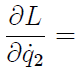 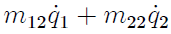 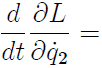 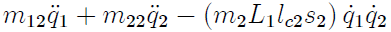 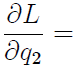 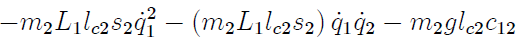 Dr. Roger Miranda Colorado
87
Por lo que las ecuaciones dinámicas del sistema son:
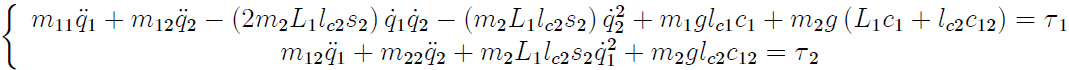 La expresión anterior puede factorizarse como:
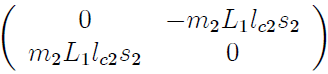 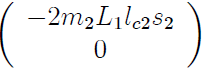 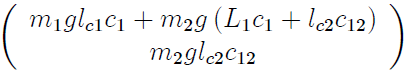 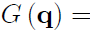 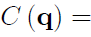 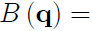 Con lo que se obtiene la expresión simplificada:
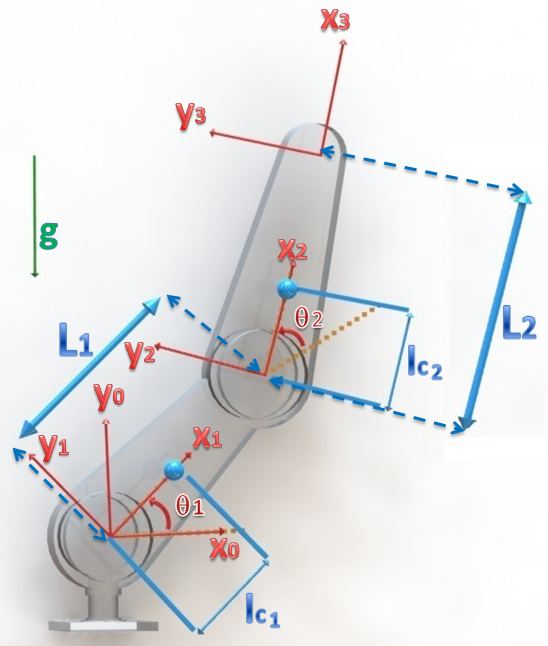 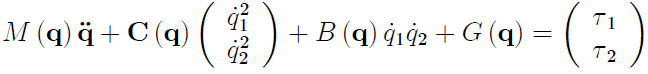 Dr. Roger Miranda Colorado
88
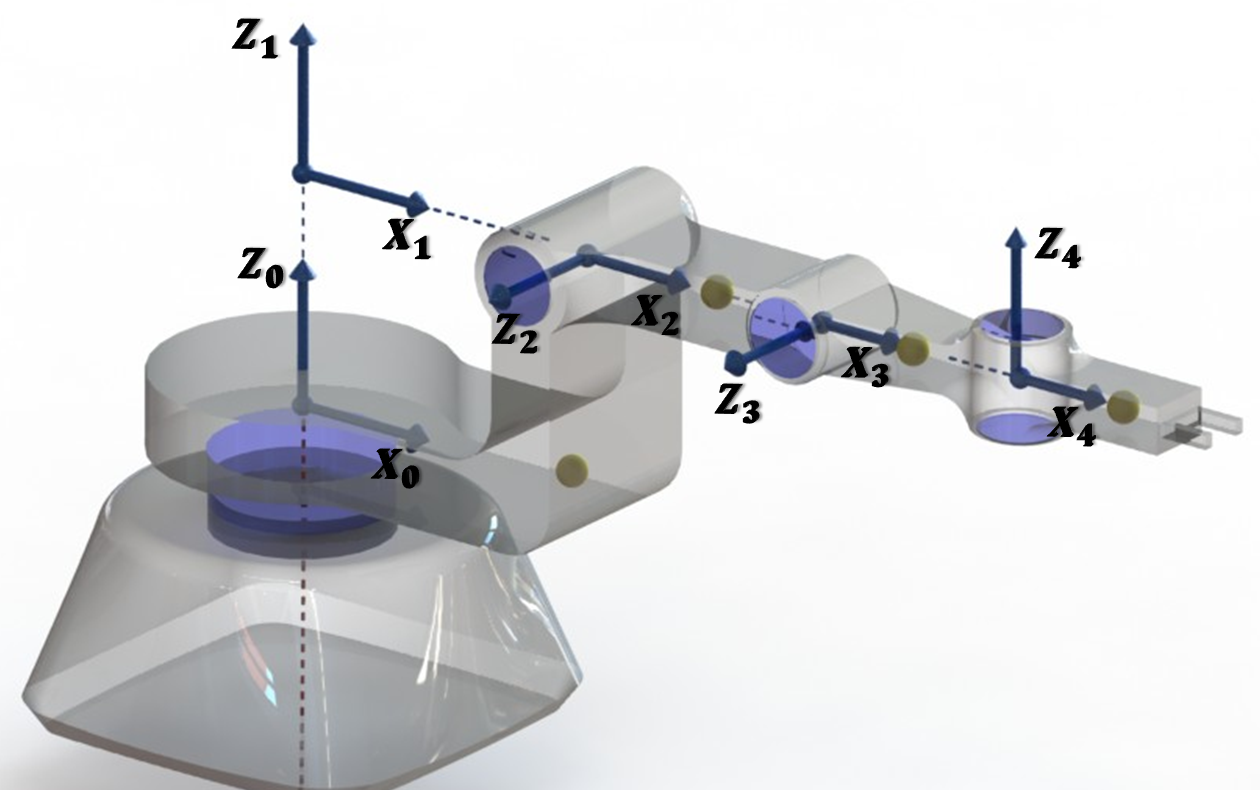 FIN UNIDAD 03
Dr. Roger Miranda Colorado
89